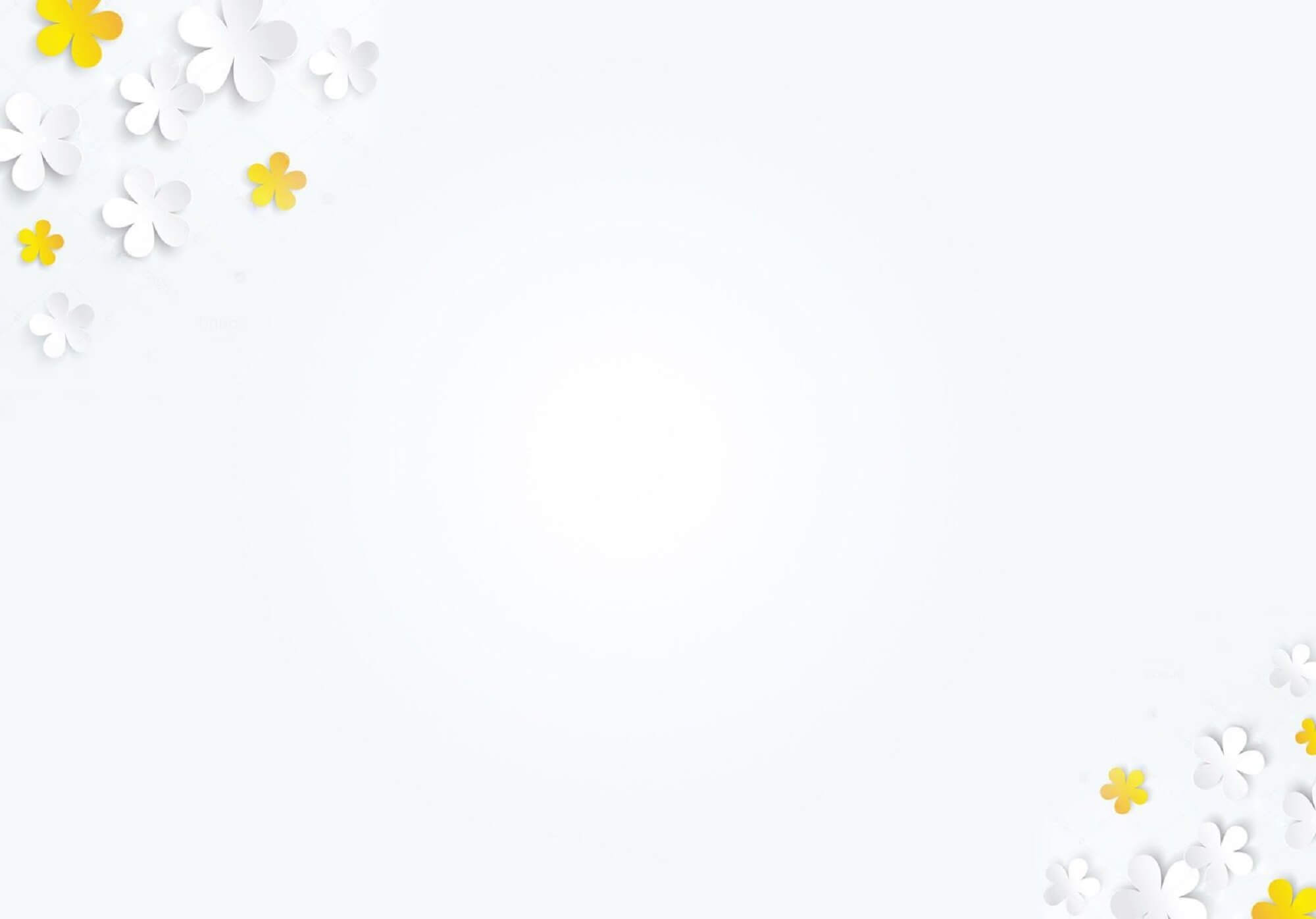 CHÀO MỪNG THẦY CÔ 
VÀ CÁC EM HỌC SINH LỚP 7
CHƯƠNG 3
BÀI 3. HÌNH LĂNG TRỤ ĐỨNG TAM GIÁC
HÌNH LĂNG TRỤ ĐỨNG TỨ GIÁC
(TIẾT 1)
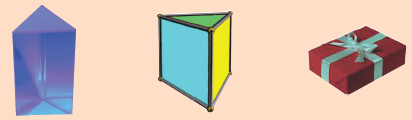 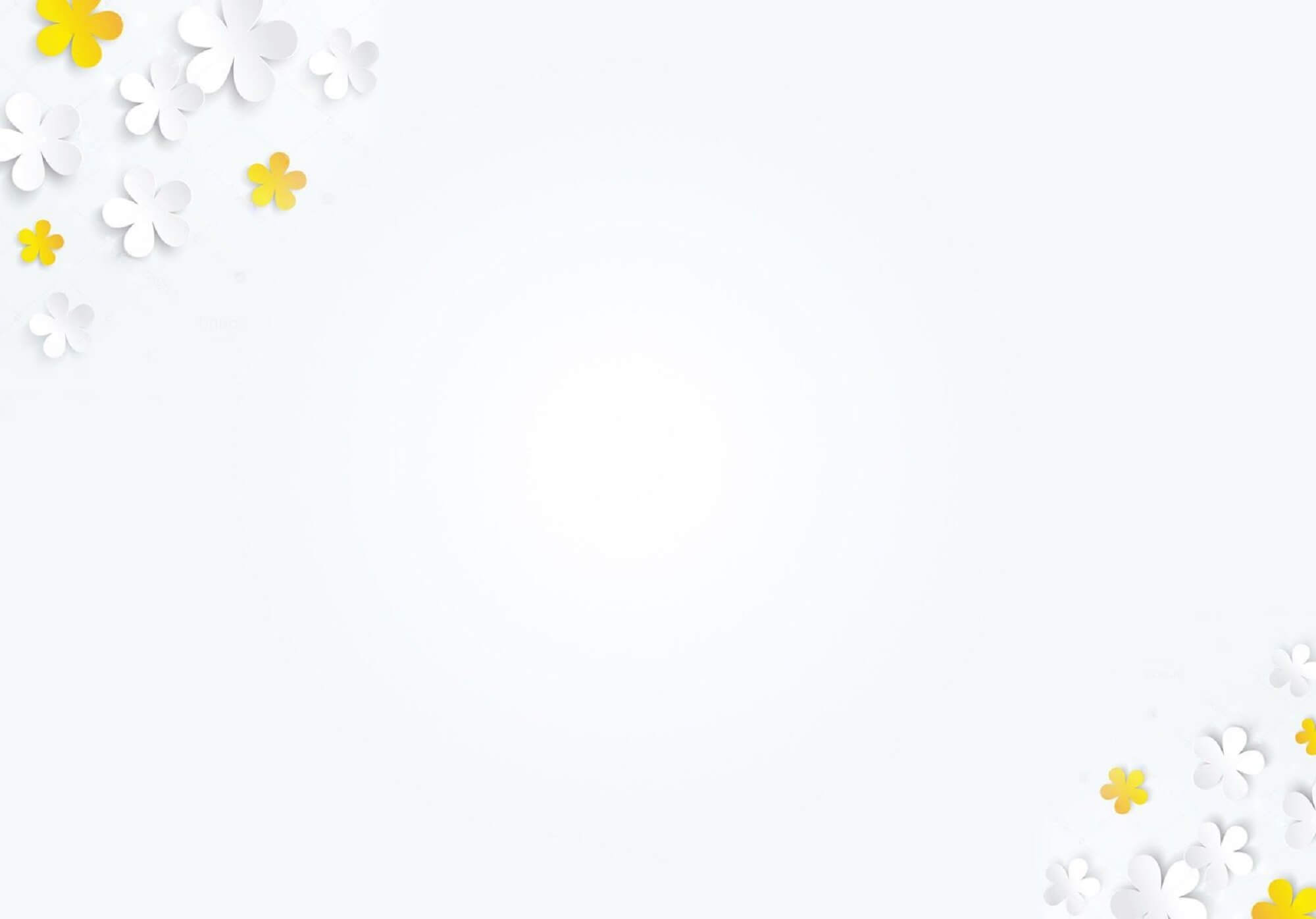 BÀI 3. HÌNH LĂNG TRỤ ĐỨNG TAM GIÁC
HÌNH LĂNG TRỤ ĐỨNG TỨ GIÁC
MỤC TIÊU
- Mô tả được hình lăng trụ đứng tam giác, hình lăng trụ đứng tứ giác.
- Tạo lập được hình lăng trụ đứng tam giác, hình lăng trụ đứng tứ giác.
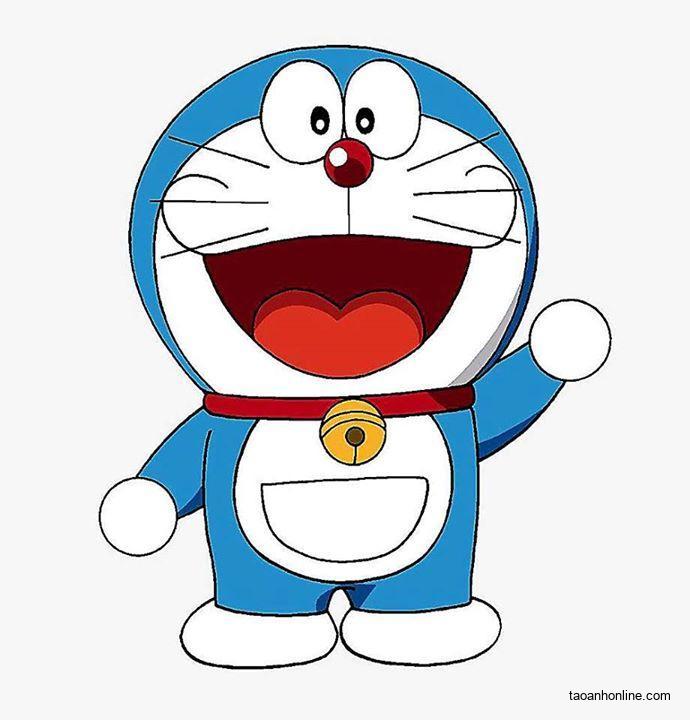 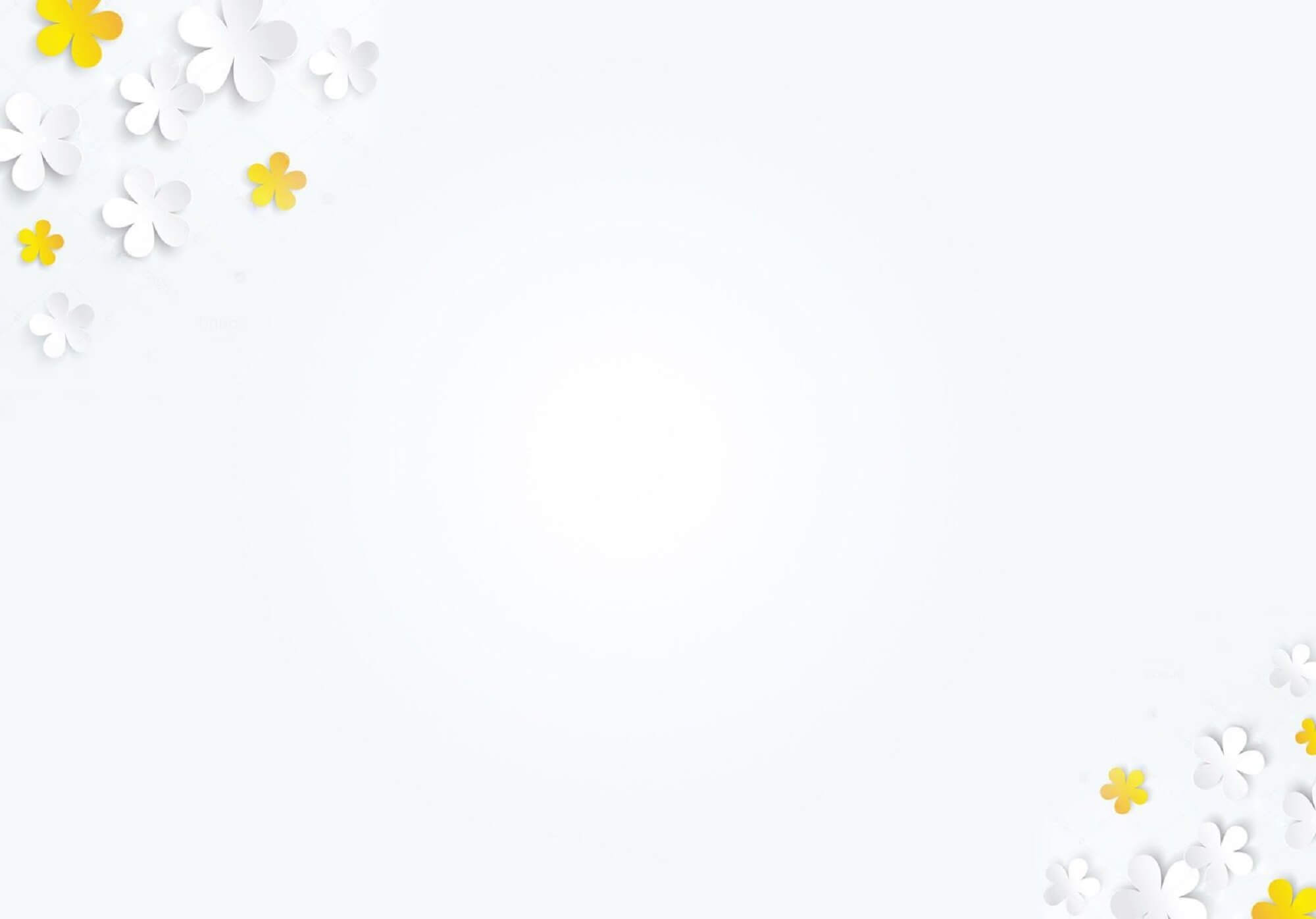 A
D
B
C
VẬN DỤNG
KHỞI ĐỘNG
HÌNH THÀNH KIẾN THỨC
THỰC HÀNH
BÀI 3. HÌNH LĂNG TRỤ ĐỨNG TAM GIÁC
HÌNH LĂNG TRỤ ĐỨNG TỨ GIÁC
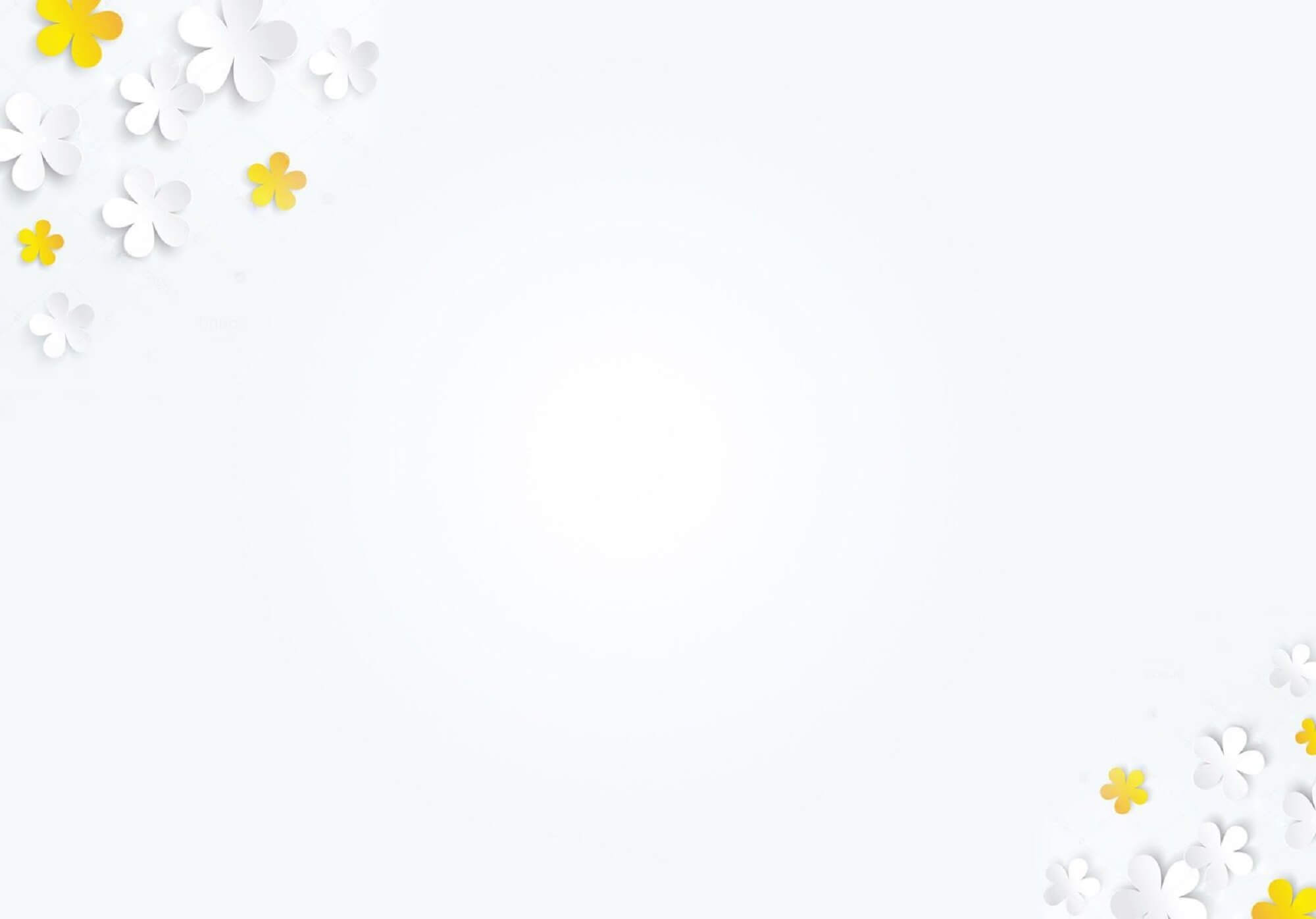 A
KHỞI ĐỘNG
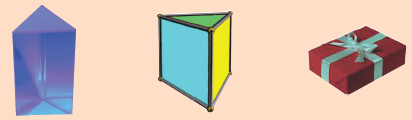 Quan sát các hình trên và cho biết
+ Các mặt bên của chúng là các hình gì?
+ Hai mặt đáy của chúng như thế nào với nhau?
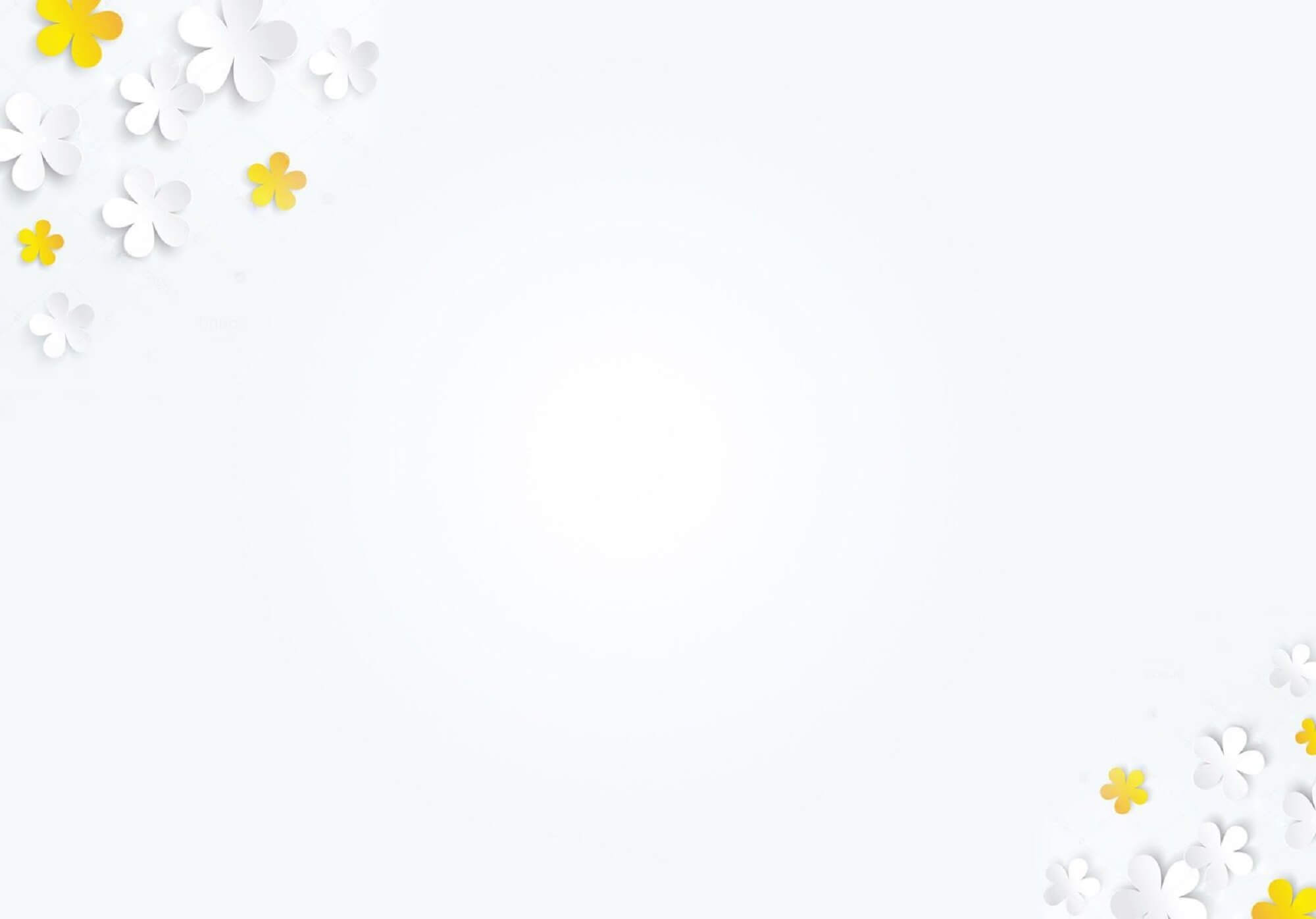 B
HÌNH THÀNH KIẾN THỨC
1. Hình lăng trụ đứng tam giác, hình lăng trụ đứng tứ giác
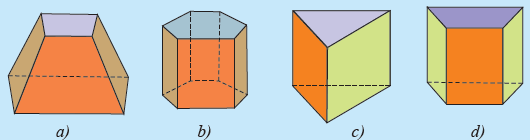 Quan sát Hình 1 SGK và cho biết, hình nào có:
a) Các mặt bên là hình chữ nhật và hai mặt đáy là hình tam giác?
b) Các mặt bên là hình chữ nhật và hai mặt đáy là hình tứ giác?
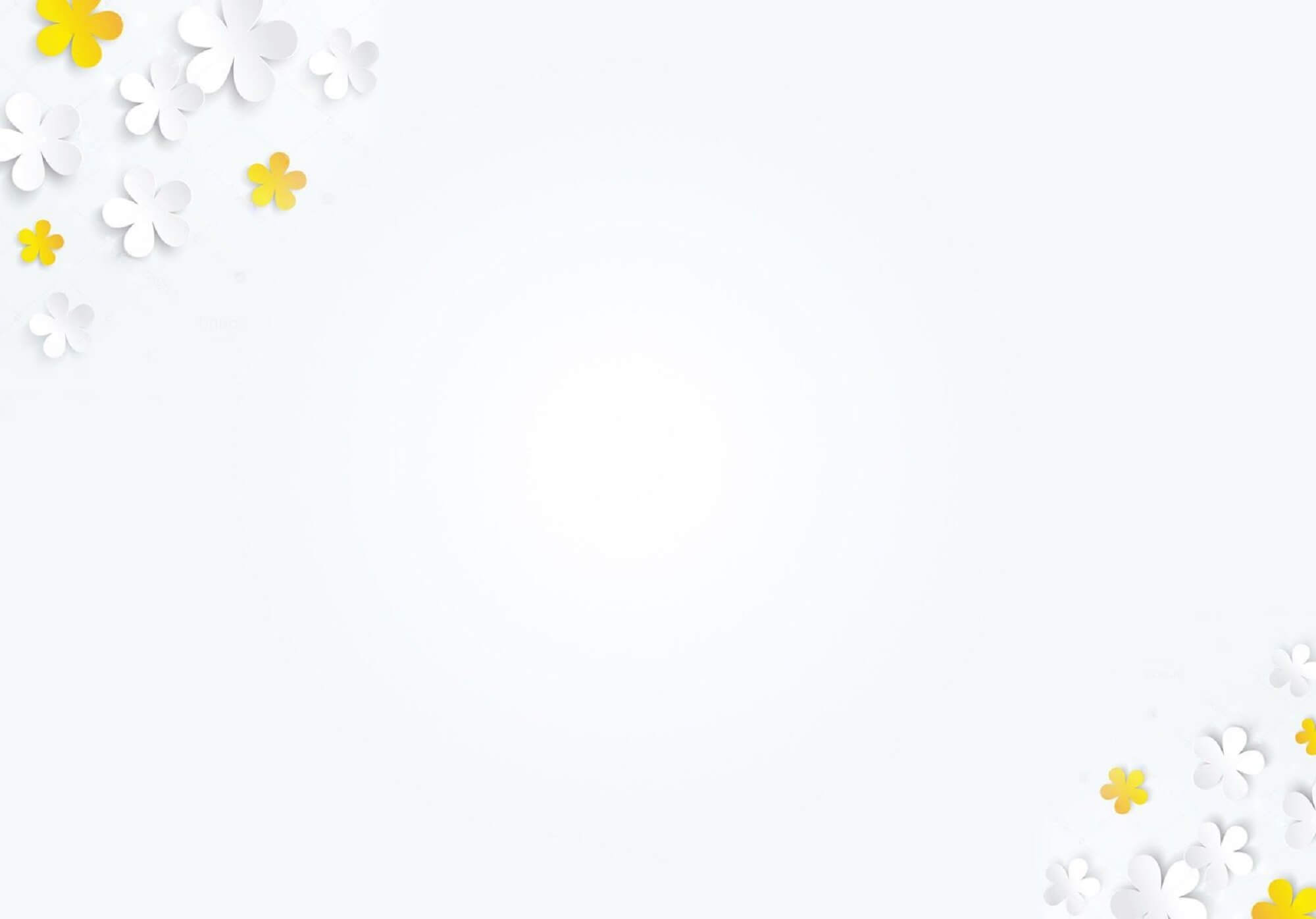 B
HÌNH THÀNH KIẾN THỨC
1. Hình lăng trụ đứng tam giác, hình lăng trụ đứng tứ giác
* Hình ABC.DEF là hình lăng trụ đứng.
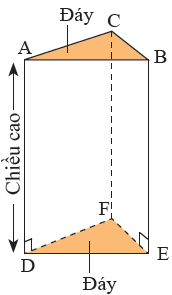 A, B, C, D, E, F.
- Các đỉnh:
AD, BE, CF.
- Mặt bên:
ABED, ACFD, BCFE.
- Cạnh bên:
- Mặt đáy (đáy):
mặt ABC, mặt DEF.
độ dài cạnh AD (hoặc BE, CF)
- Chiều cao:
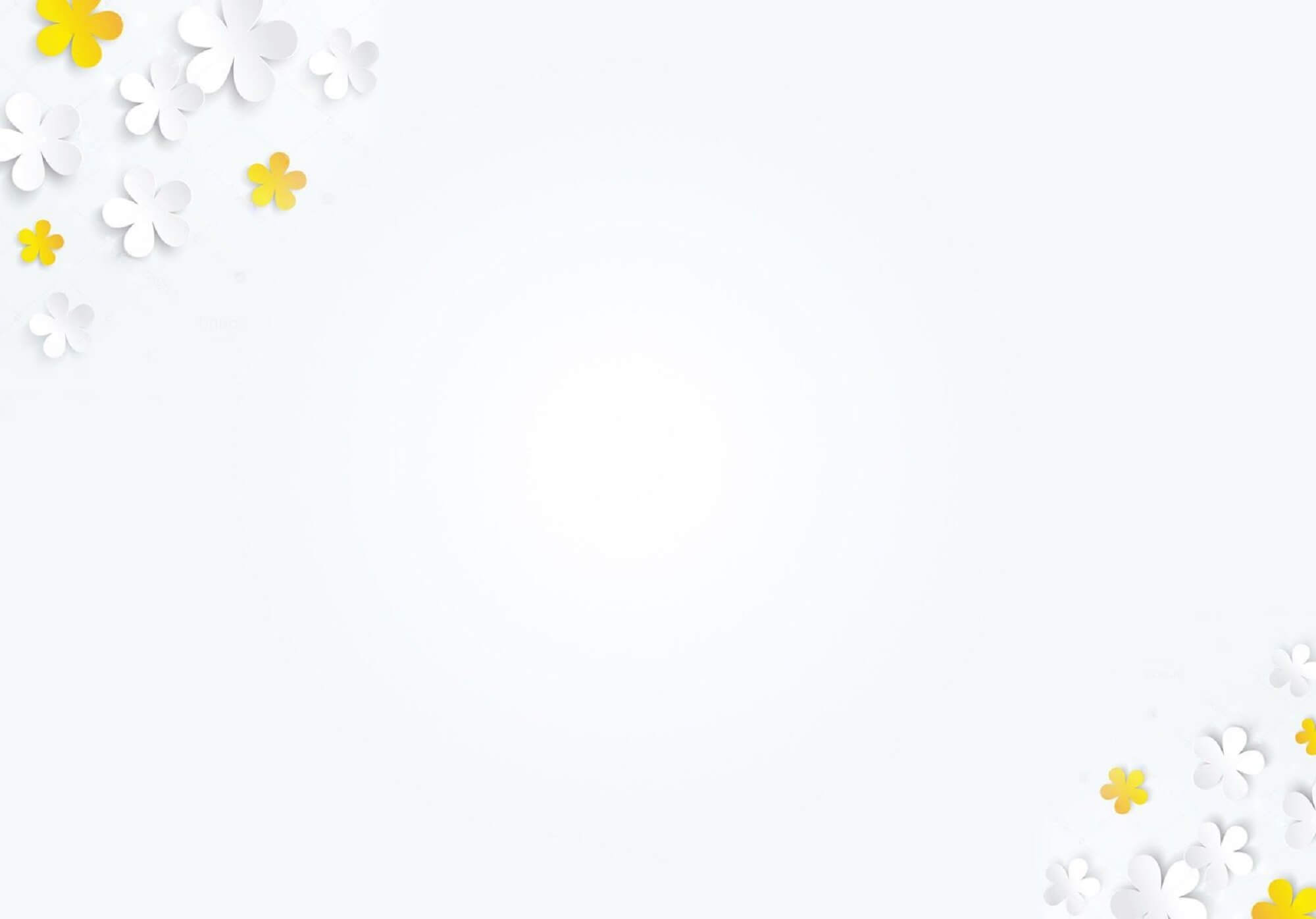 B
HÌNH THÀNH KIẾN THỨC
1. Hình lăng trụ đứng tam giác, hình lăng trụ đứng tứ giác
ABCD, EFGH
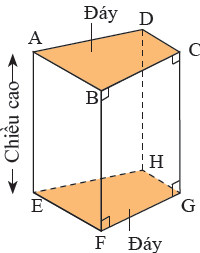 a) Mặt đáy:
ABFE, BCGF, CDHG, DAEH.
Mặt bên:
b) Cạnh bên AE bằng với cạnh:
BF, CG, DH.
* Hình lăng trụ đứng tứ giác: là hình lăng trụ đứng có hai đáy là hình tứ giác.
* Chú ý: Hình hộp chữ nhật, hình lập phương là hình lăng trụ đứng tam giác.
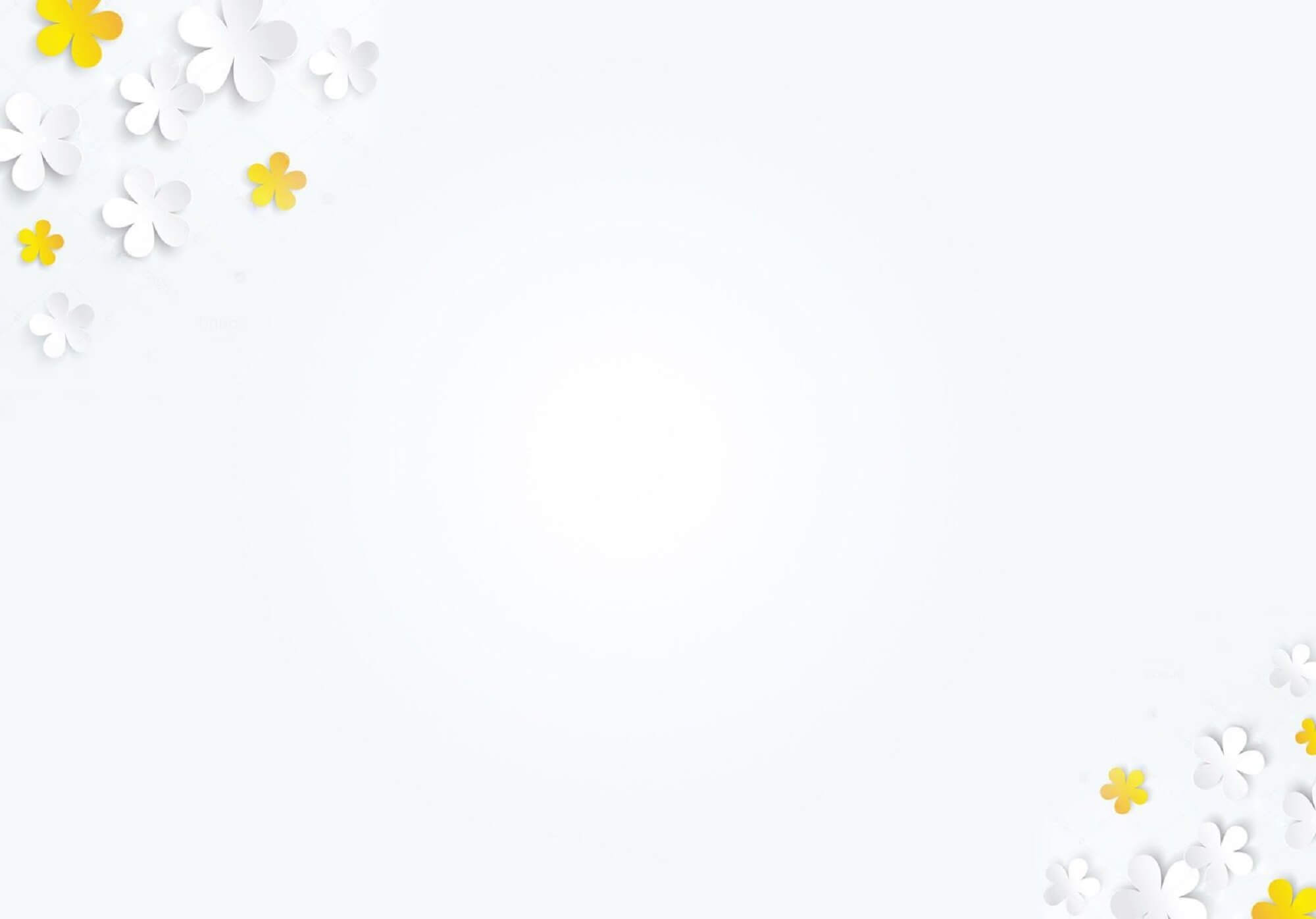 C
THỰC HÀNH
Bài tập 1 trang 57 SGK
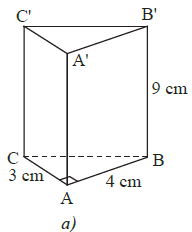 Quan sát hình a) và tìm độ dài các cạnh:
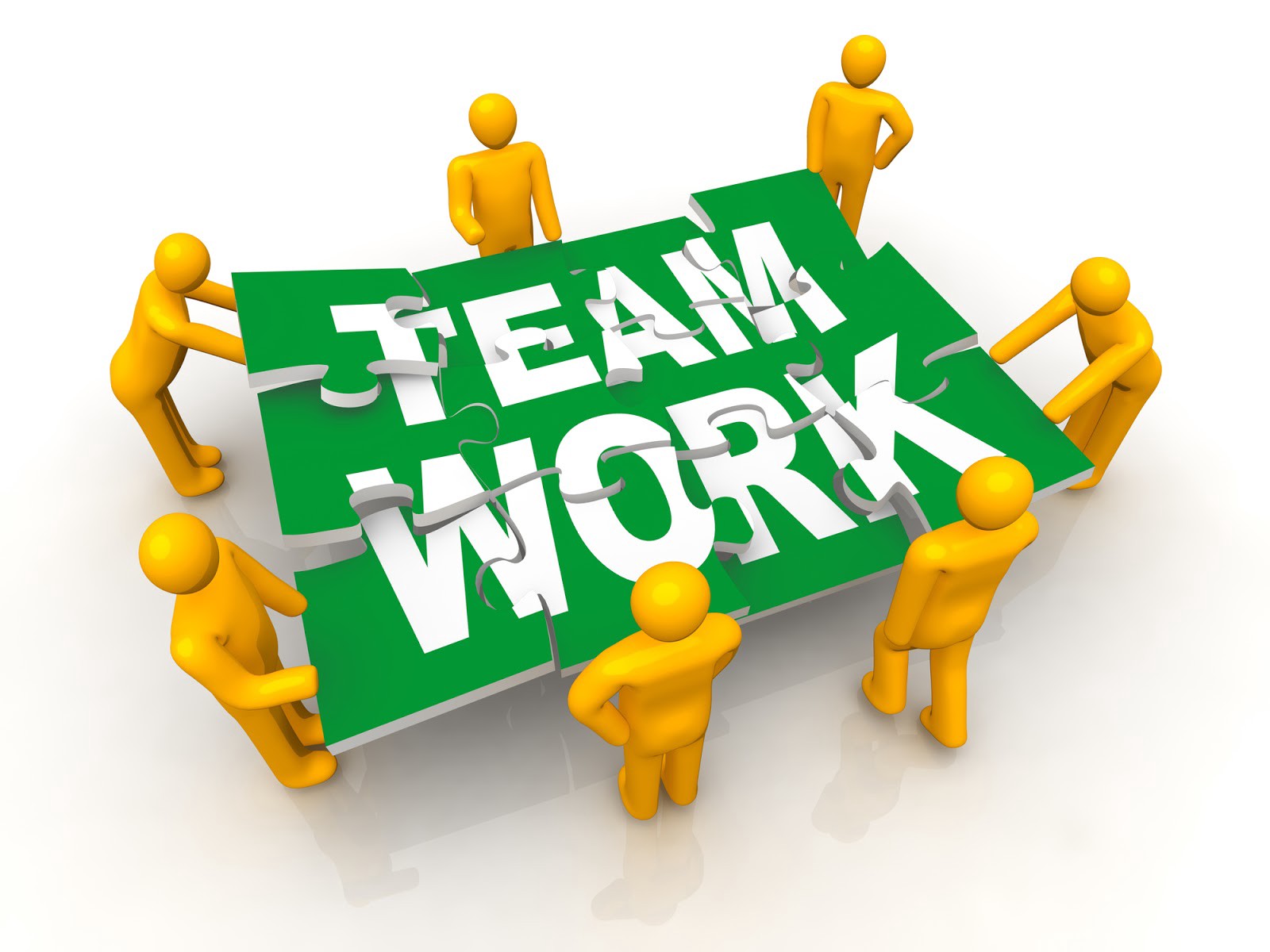 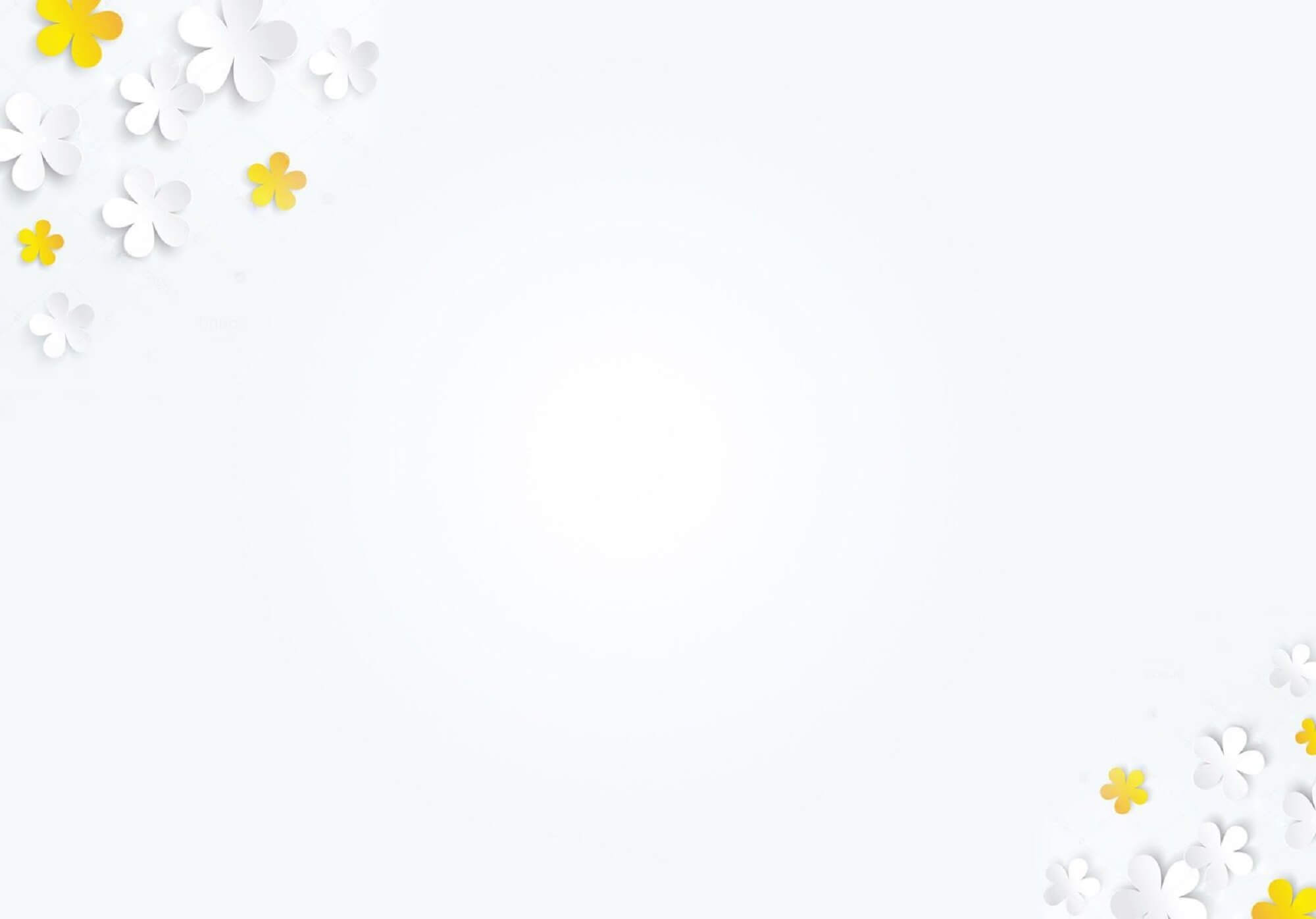 C
THỰC HÀNH
Bài tập 1 trang 57 SGK
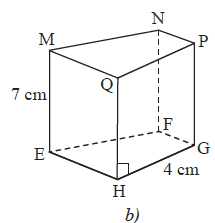 Quan sát hình b) và tìm độ dài các cạnh:
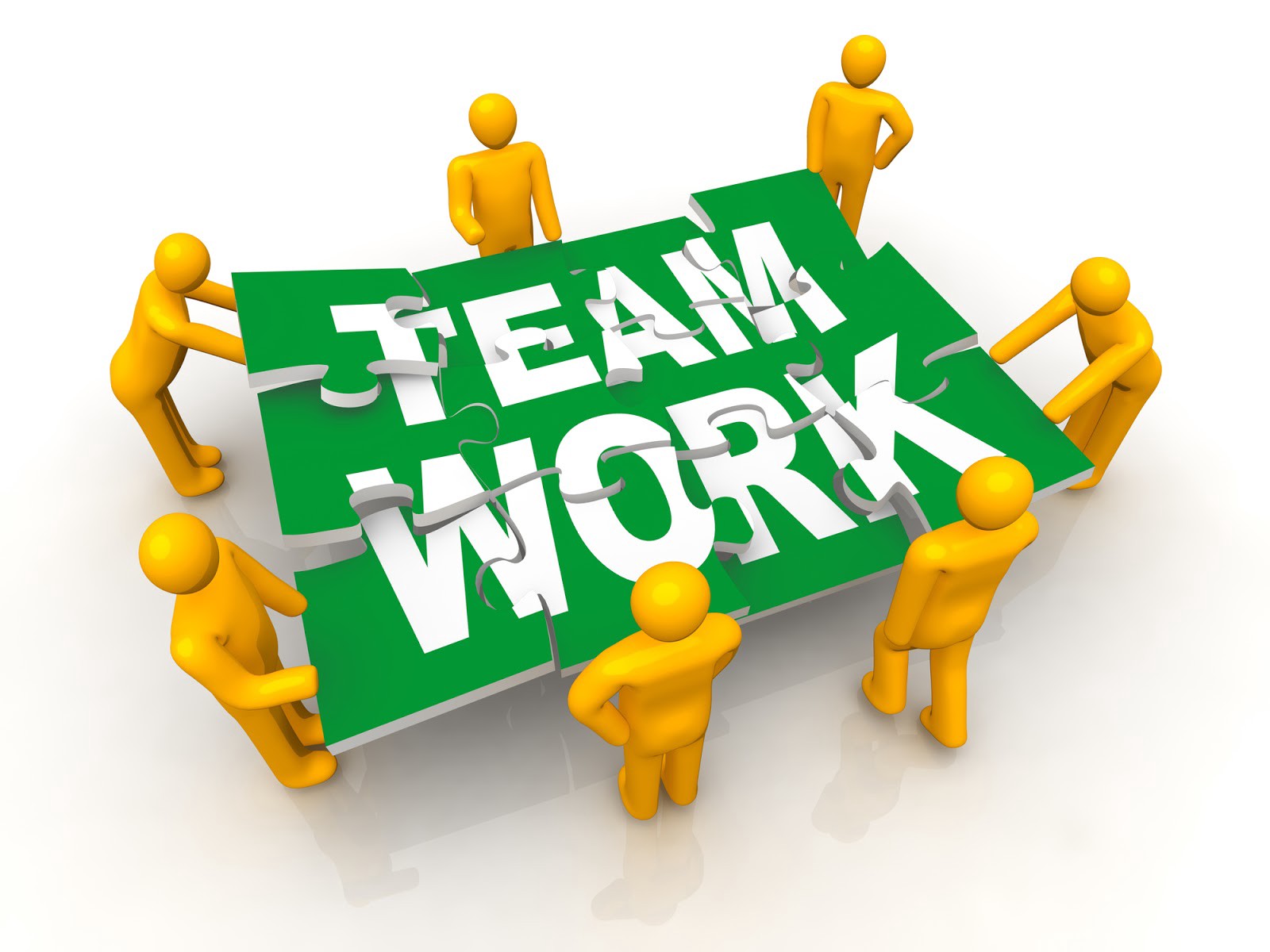 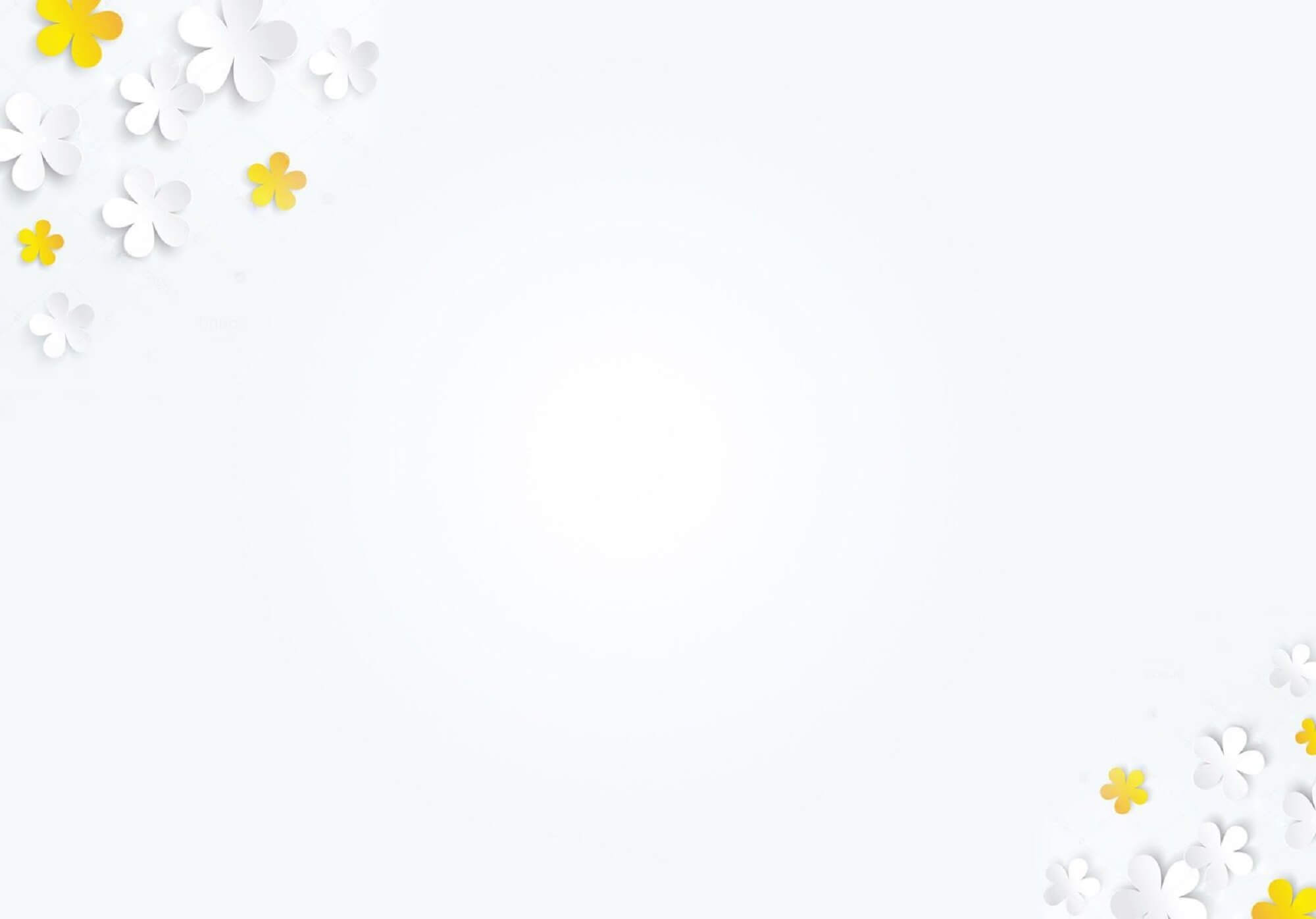 C
THỰC HÀNH
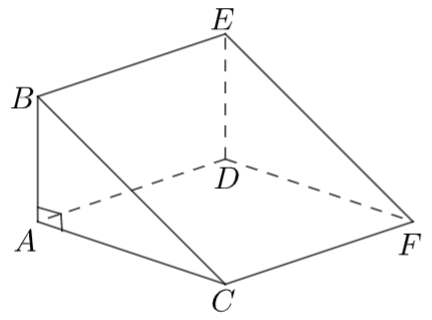 Bài tập 2 trang 57 SGK
Quan sát hình vẽ và cho biết:
Mặt đáy và mặt bên của hình lăng trụ?
Cạnh BE bằng với cạnh nào?
Mặt đáy:  ABC, DEF
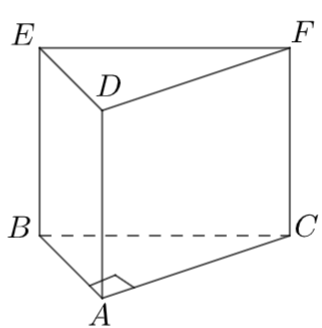 Mặt bên: ABED, ACFD, BCFE
b) Cạnh BE bằng với cạnh: AD, CF
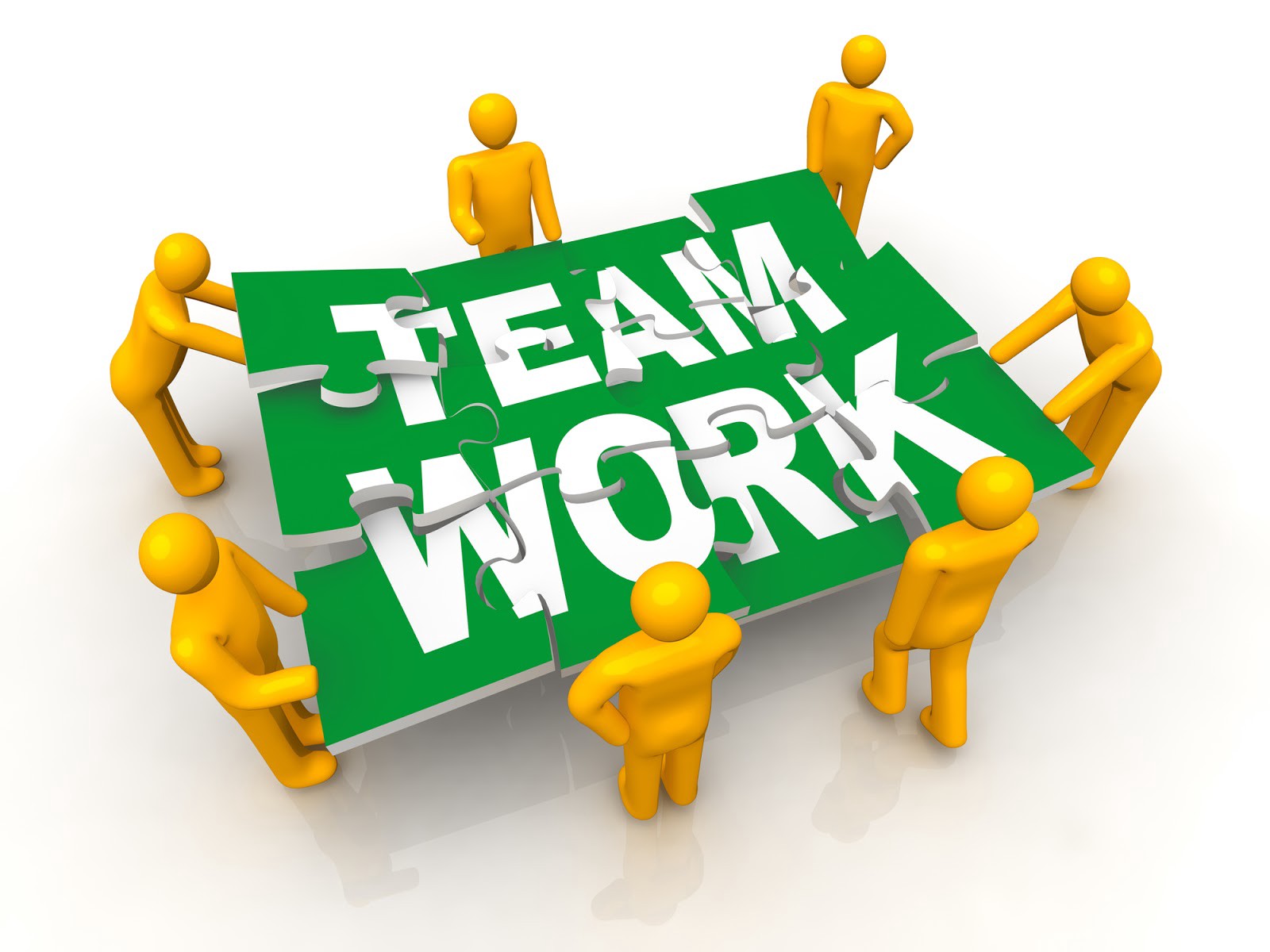 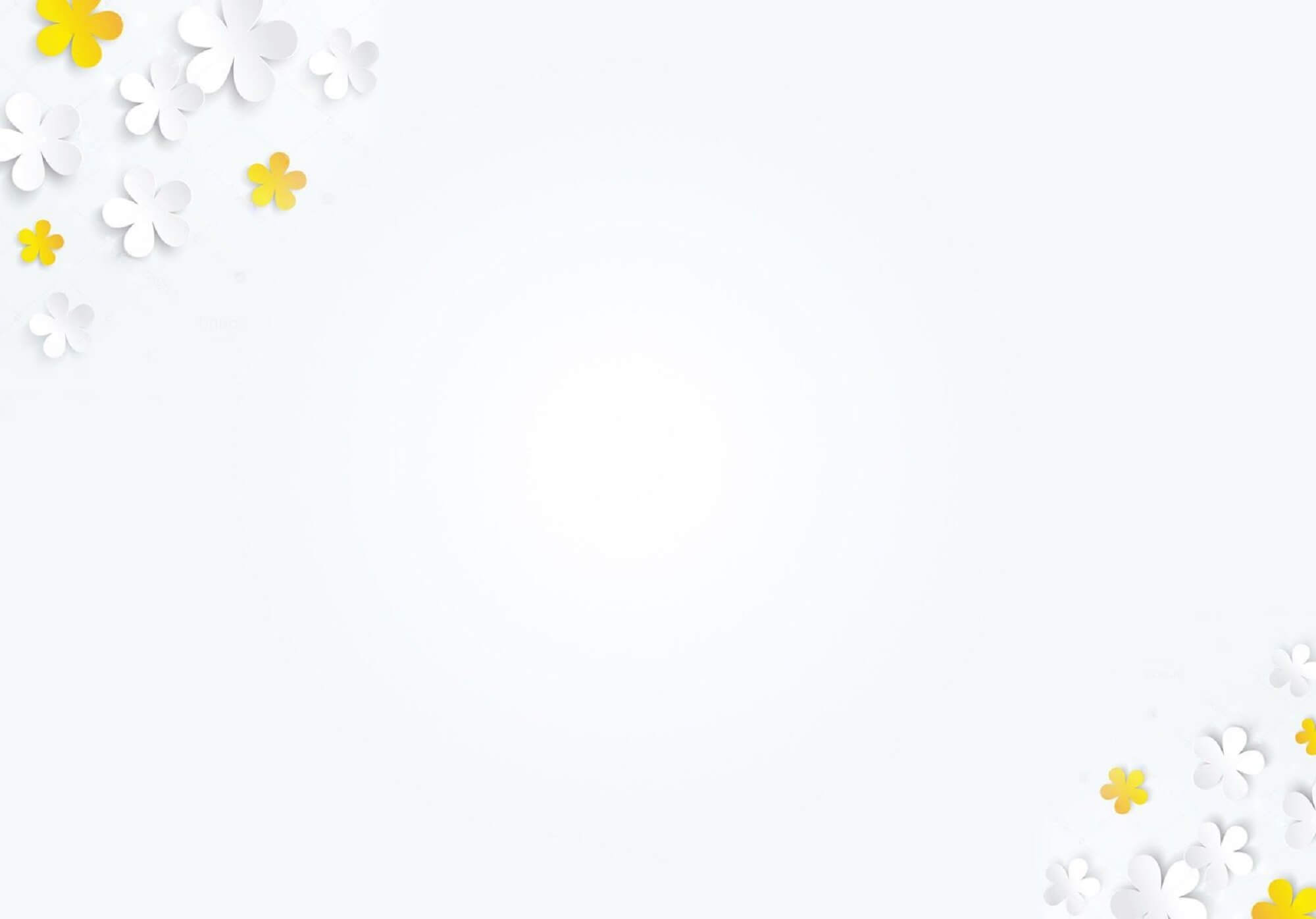 C
THỰC HÀNH
Bài tập 2 trang 57 SGK
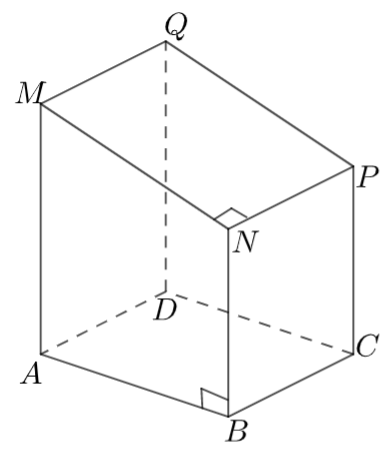 Quan sát hình vẽ và cho biết:
Mặt đáy và mặt bên của hình lăng trụ?
Cạnh MQ bằng với cạnh nào?
Mặt đáy: ABNM, DCPQ
Mặt bên: ABCD, BCNP, NPQM, ADQM
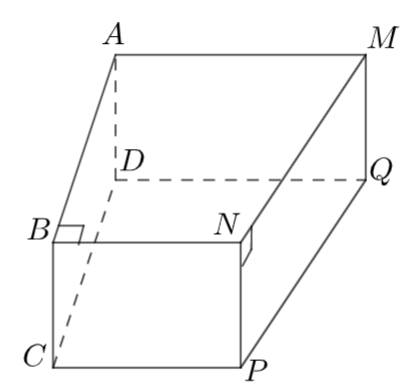 b) Cạnh MQ bằng với cạnh AD, BC, NP
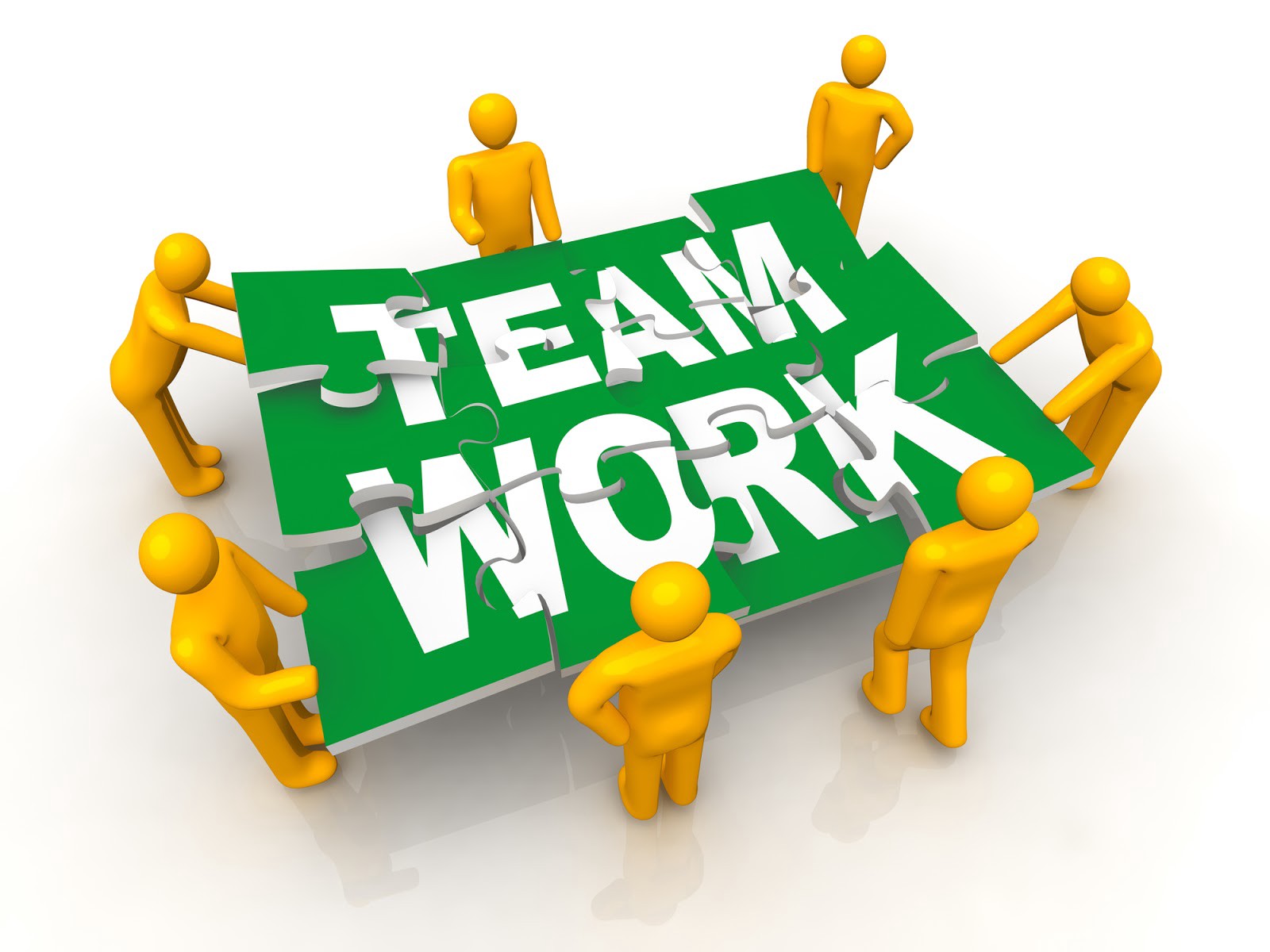 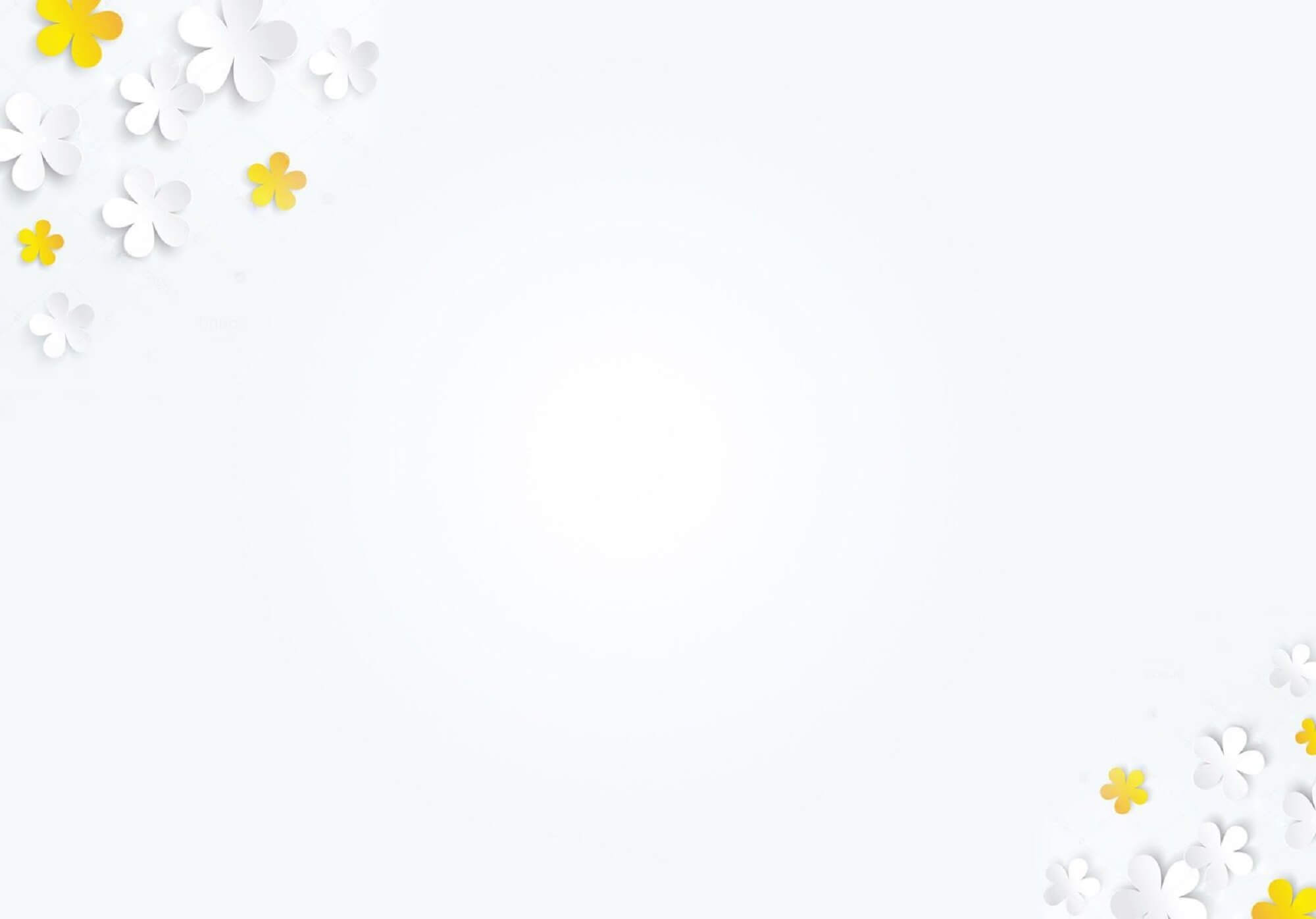 D
VẬN DỤNG
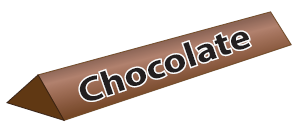 Vận dụng 1 trang 56 SGK
Hộp kẹo Sôcôla được vẽ lại có dạng đứng. 
- Thanh Sôcôla có dạng hình gì vừa mới học?
- Hãy chỉ rõ mặt đáy, mặt bên, cạnh bên của hình lăng trụ đó.
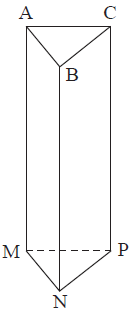 - Thanh Sôcôla có dạng hình lăng trụ đứng tam giác
- Mặt đáy: ABC, MNP
- Mặt bên: ABNM, ACPM, BCPN
- Cạnh bên: AM, BN, CP
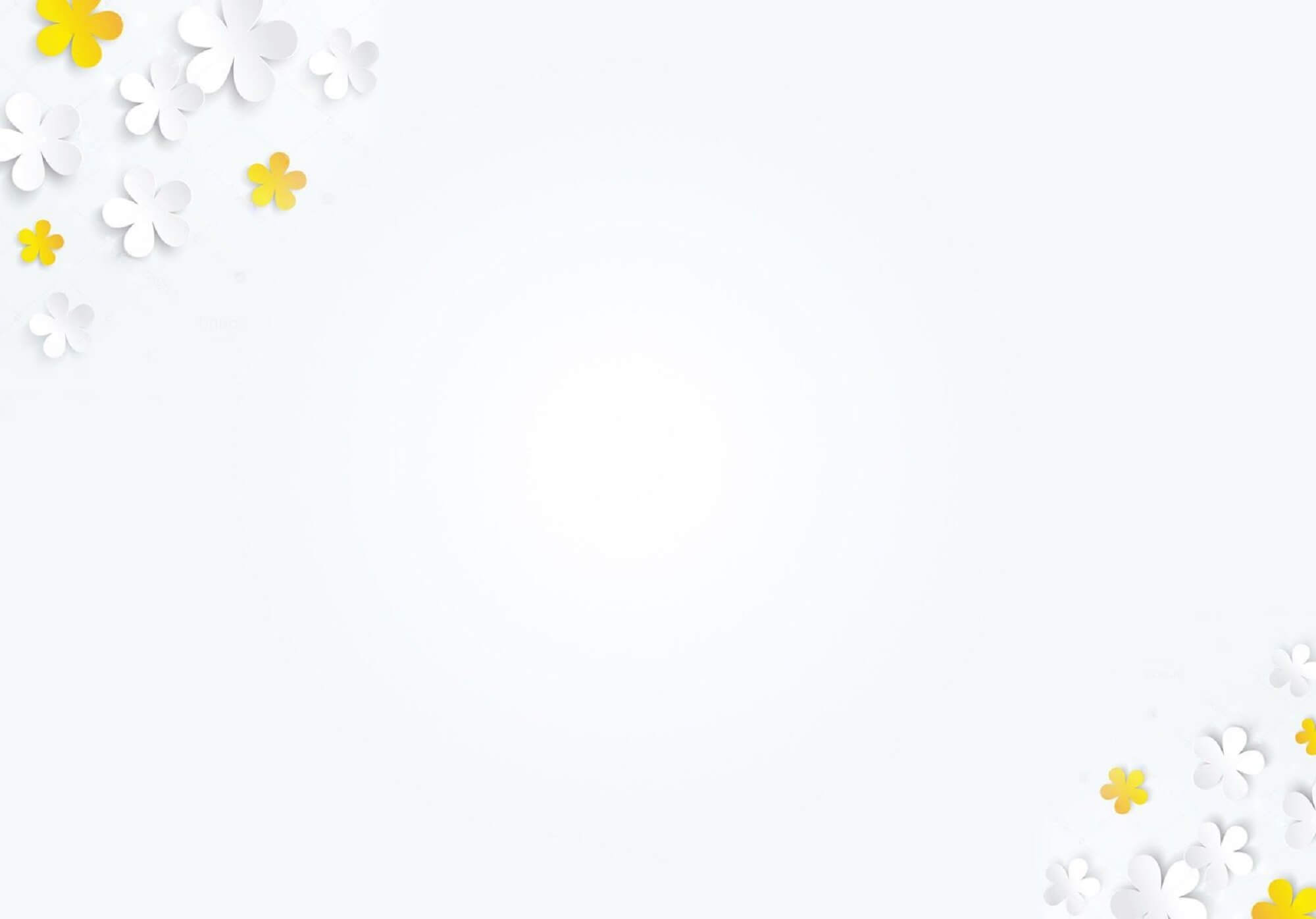 D
VẬN DỤNG
Tìm các hình ảnh về lăng trụ đứng tam giác và lăng trụ đứng tứ giác trong thực tế?
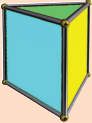 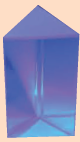 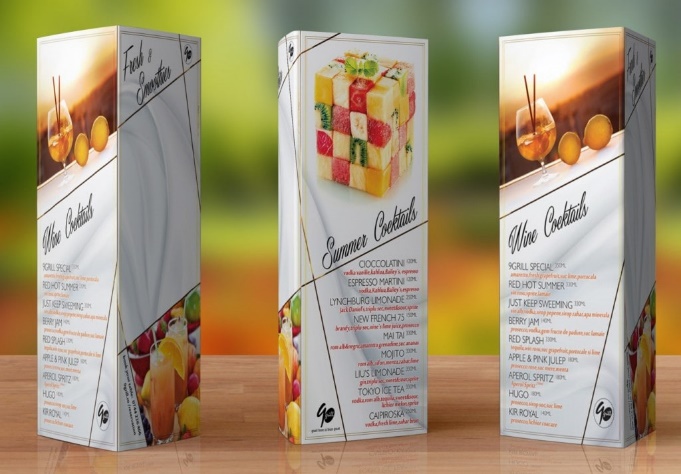 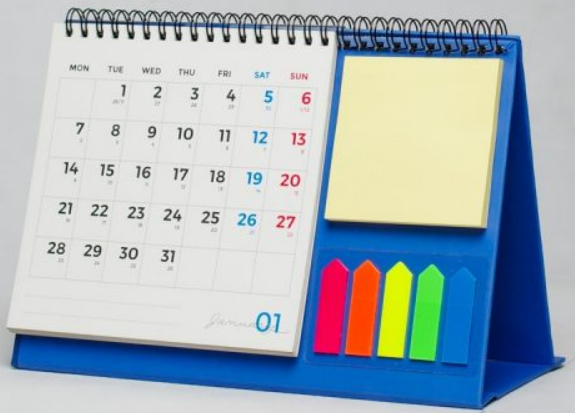 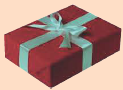 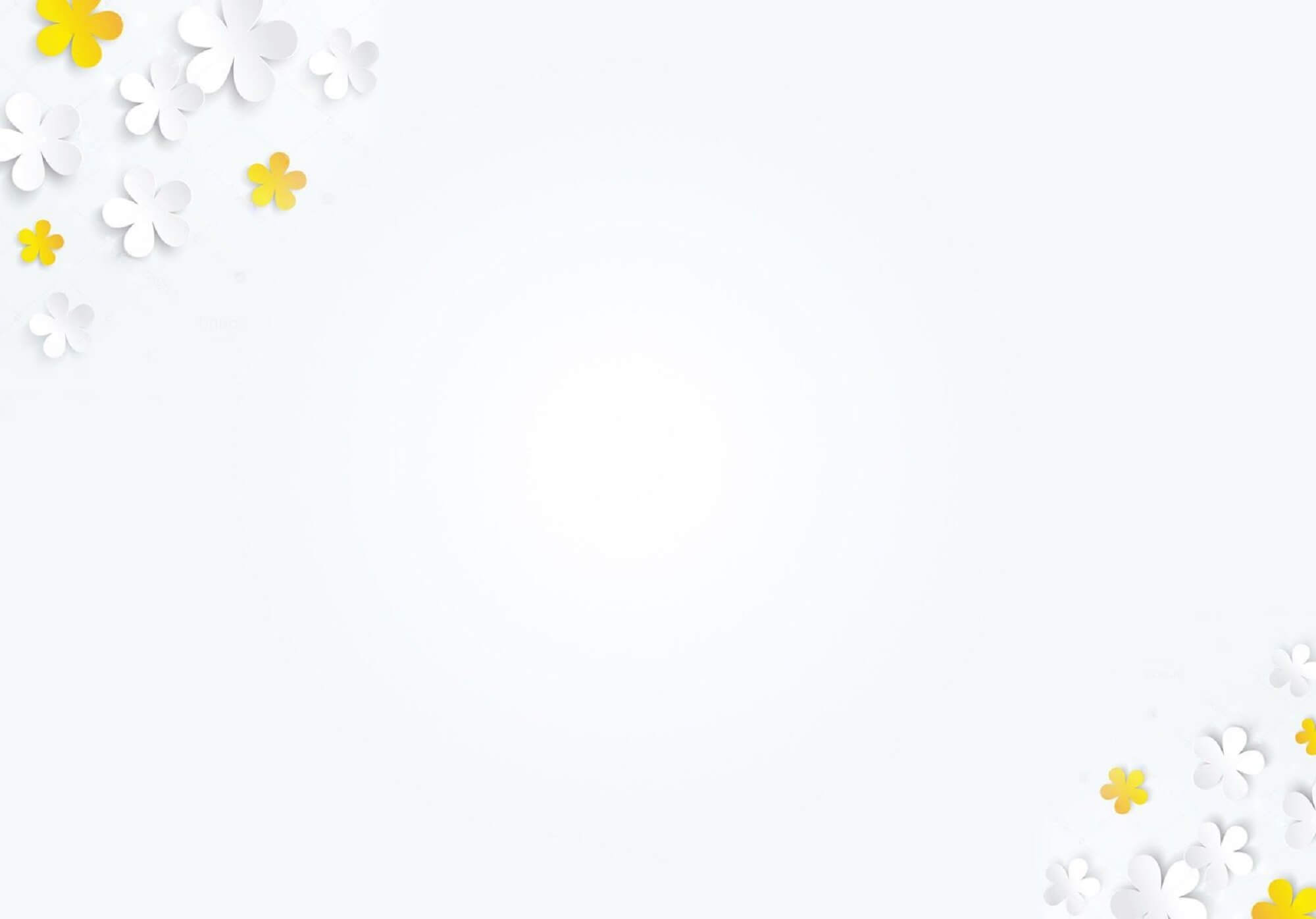 CHÀO MỪNG THẦY CÔ 
VÀ CÁC EM HỌC SINH LỚP 7
CHƯƠNG 3
BÀI 3. HÌNH LĂNG TRỤ ĐỨNG TAM GIÁC
HÌNH LĂNG TRỤ ĐỨNG TỨ GIÁC
(TIẾT 2)
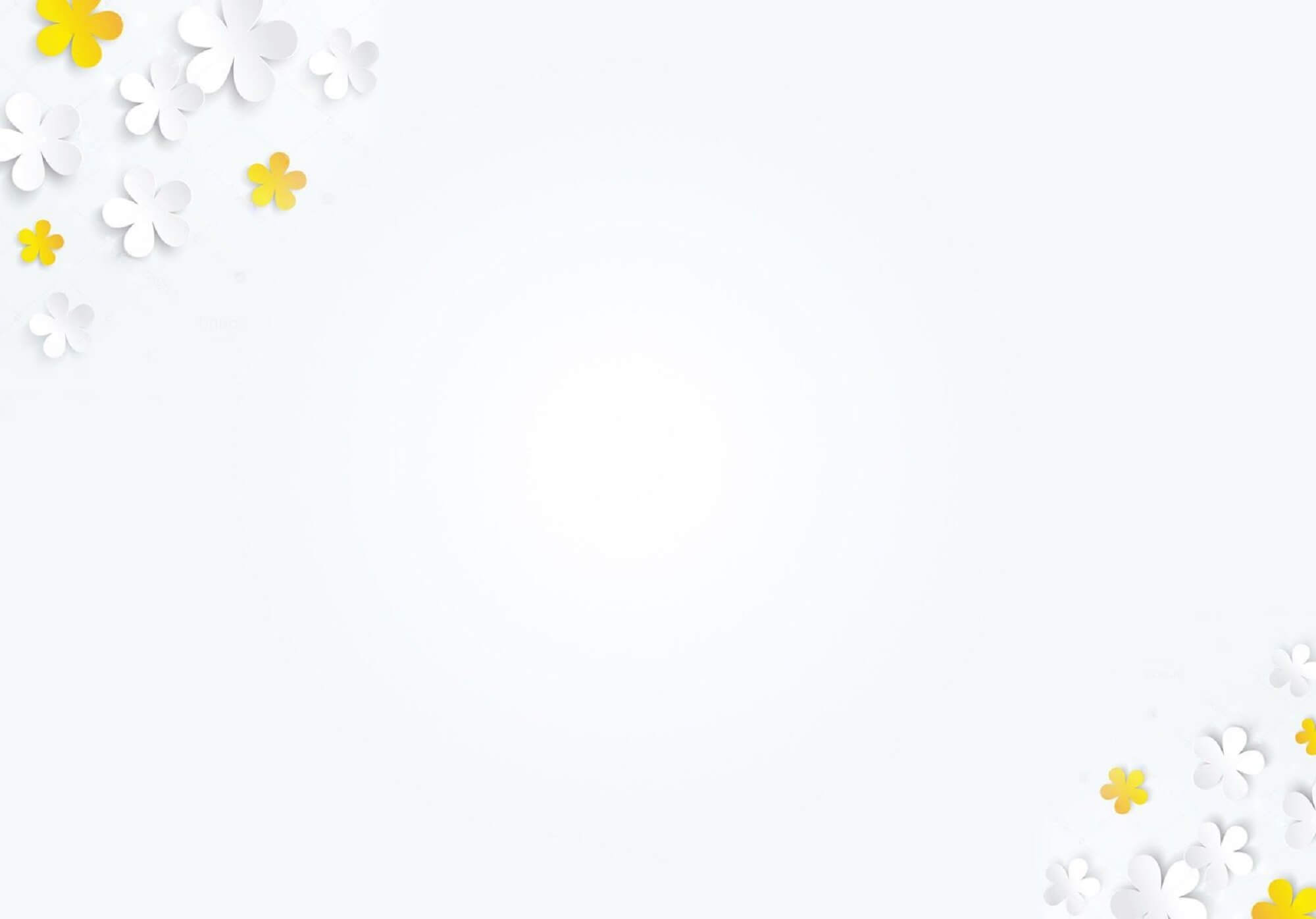 A
KHỞI ĐỘNG
KAHOOThttps://create.kahoot.it/share/7-khoi-ong-lang-tru-ung/5e902027-ecac-4c76-a9c2-4d1086e0f8f9

GV tổ chức ch HS khởi động trên Kahoot hoặc Quizz
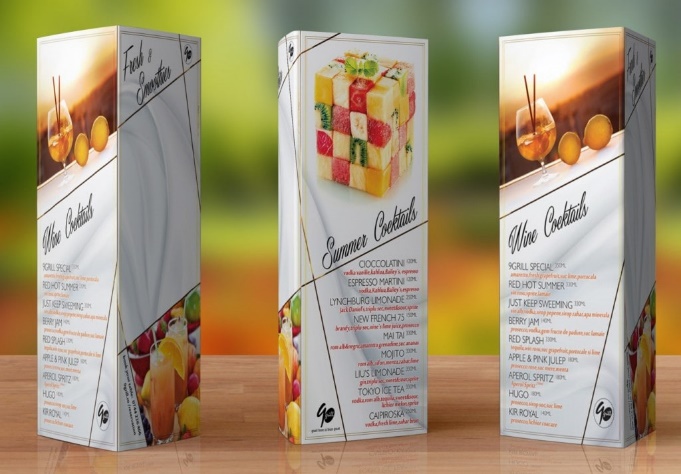 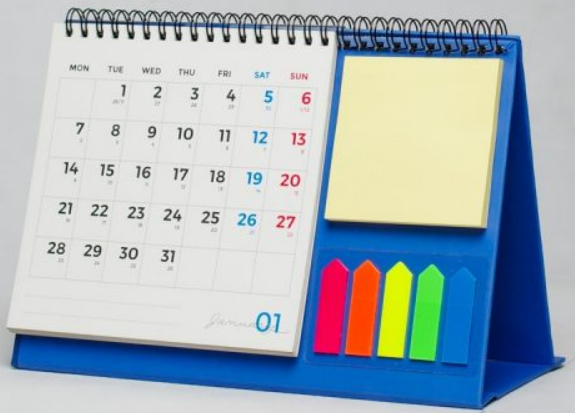 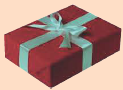 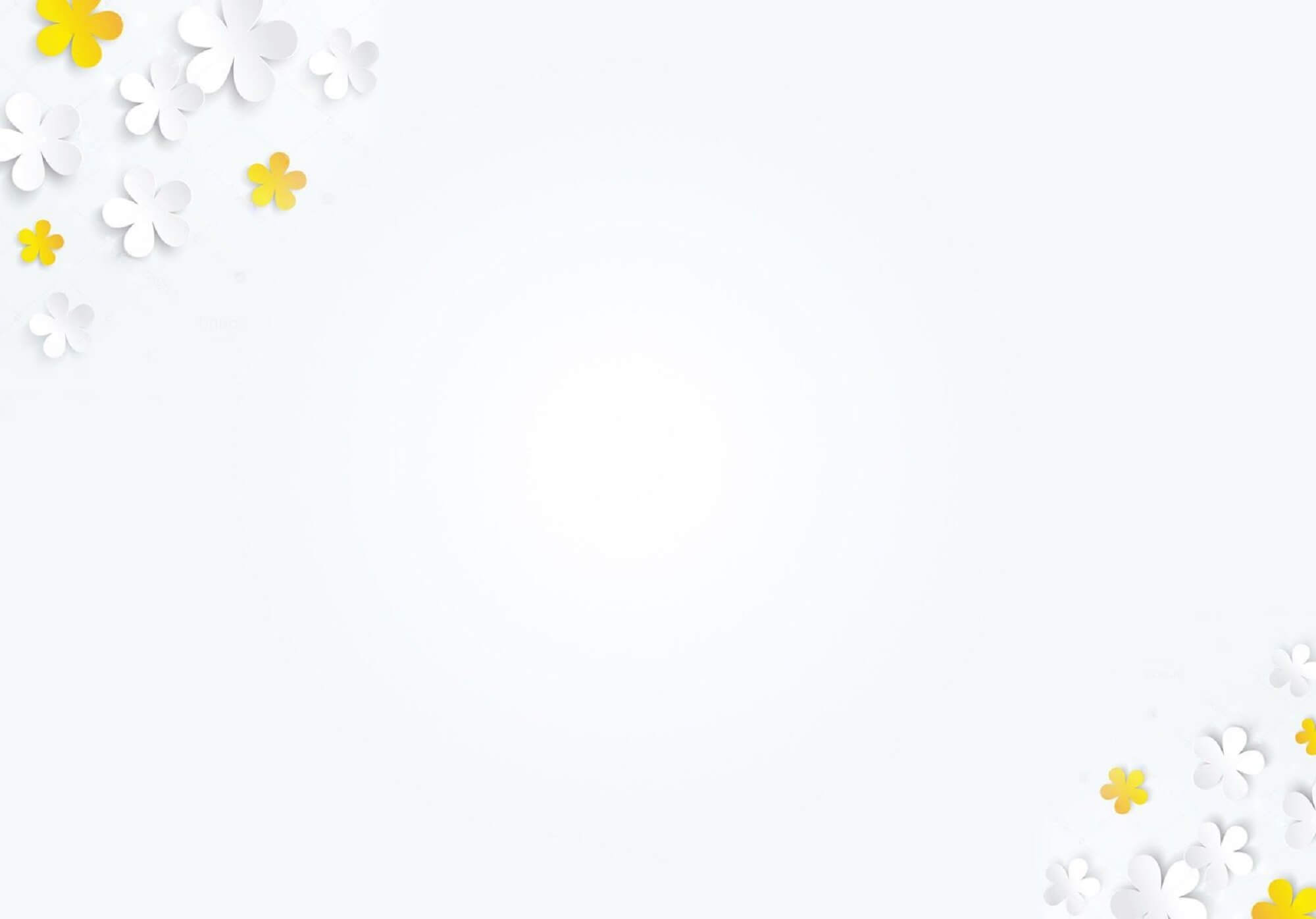 B
HÌNH THÀNH KIẾN THỨC
2. Tạo lập hình lăng trụ đứng tam giác, hình lăng trụ đứng tứ giác
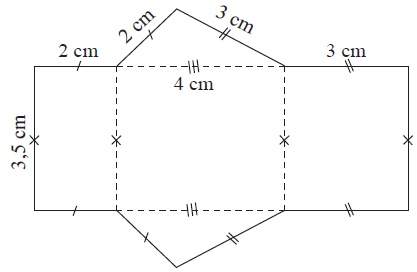 Thực hành 2: Tạo lập hình lăng trụ đứng tam giác có kích thước ba cạnh là 2cm, 3cm, 4cm và chiều cao 3,5cm theo hướng dẫn SGK.
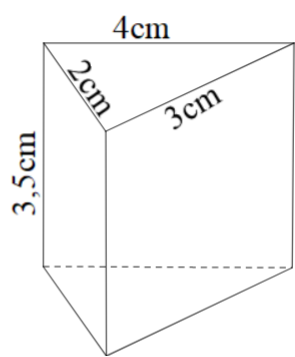 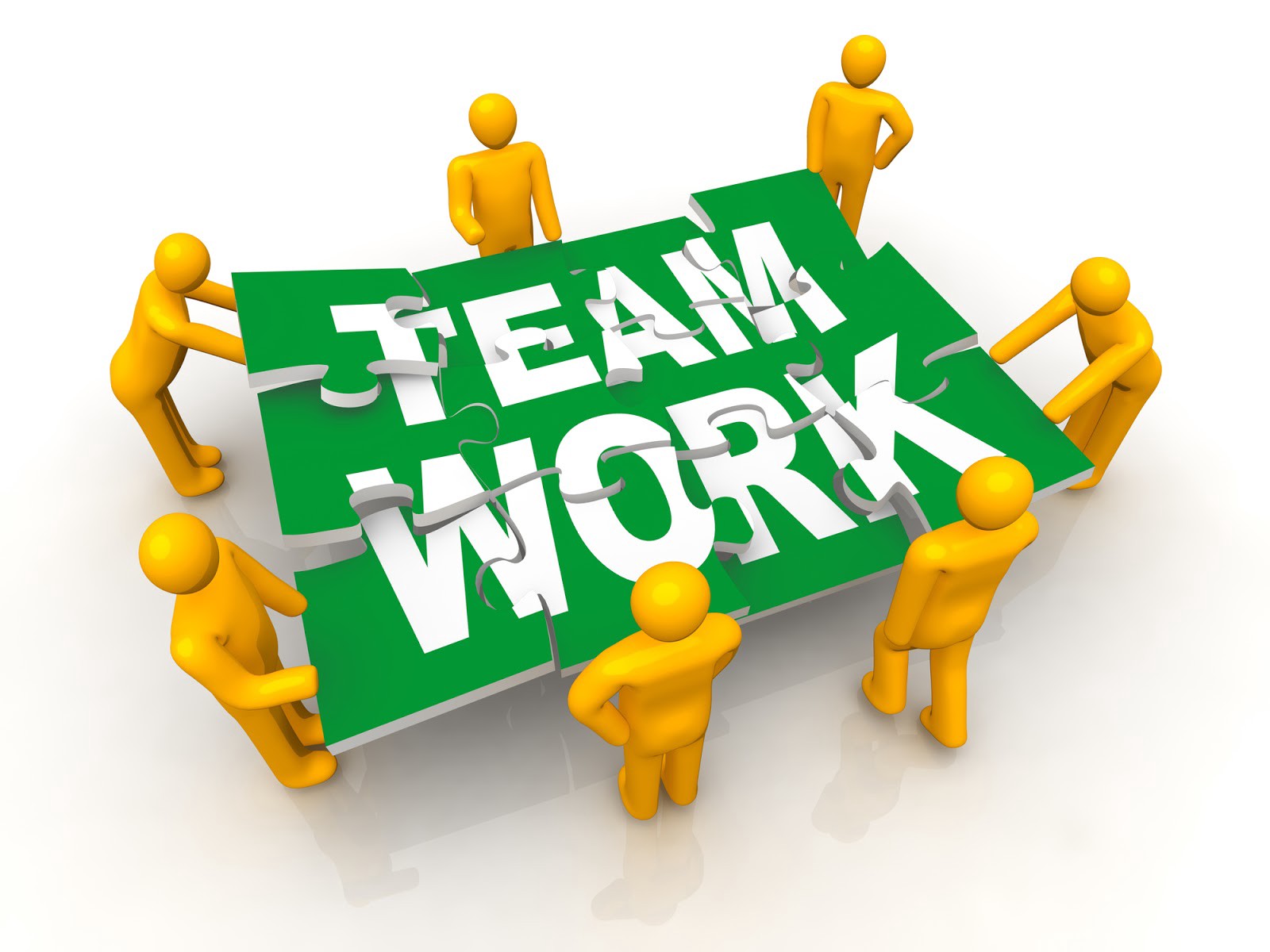 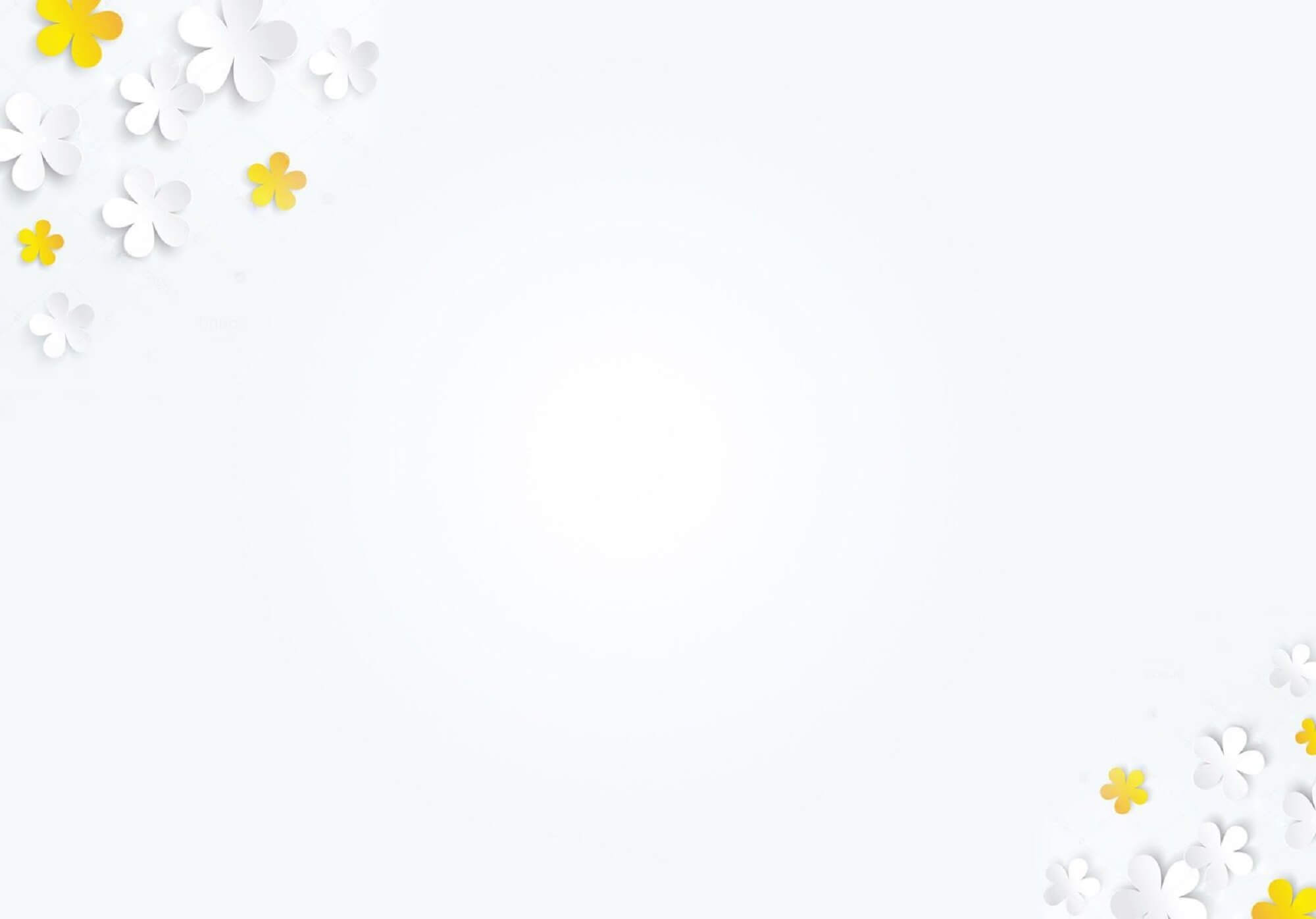 B
HÌNH THÀNH KIẾN THỨC
2. Tạo lập hình lăng trụ đứng tam giác, hình lăng trụ đứng tứ giác
Thực hành 3: Tạo lập hình lăng trụ đứng tứ giác có đáy là hình vuông cạnh 3cm và chiều cao 5cm.
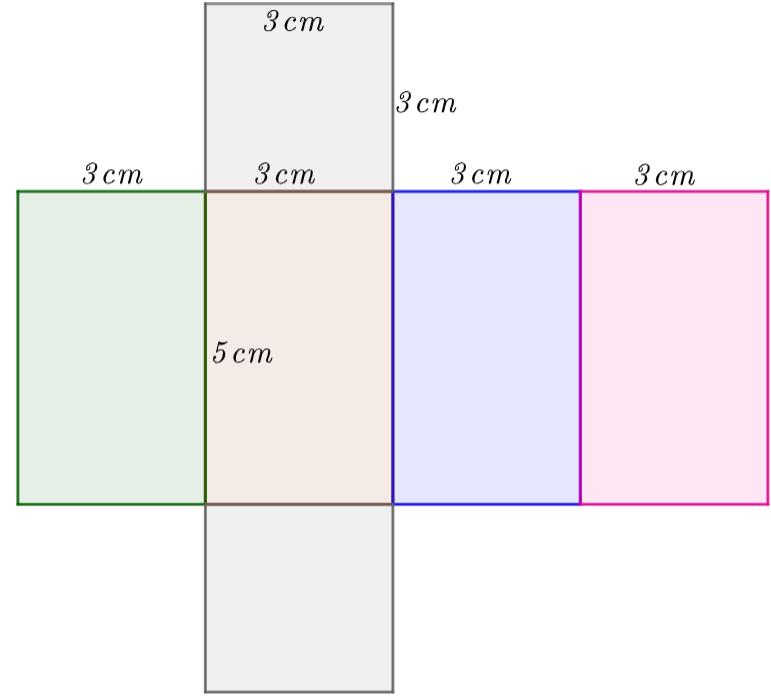 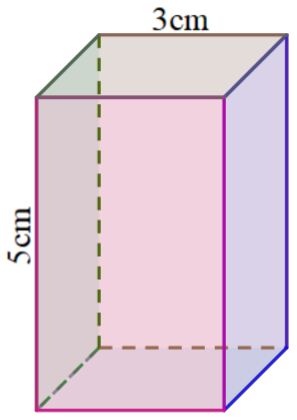 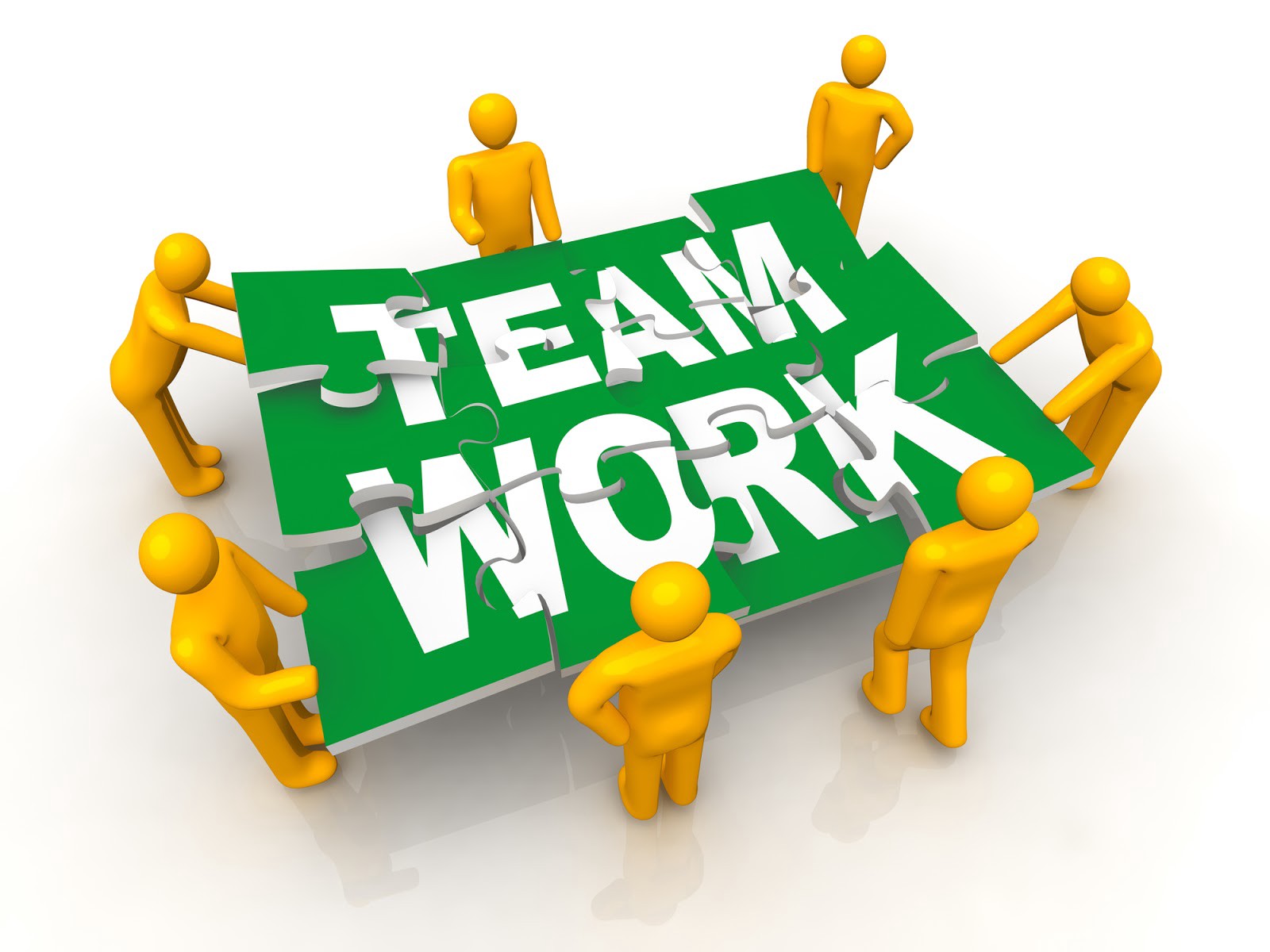 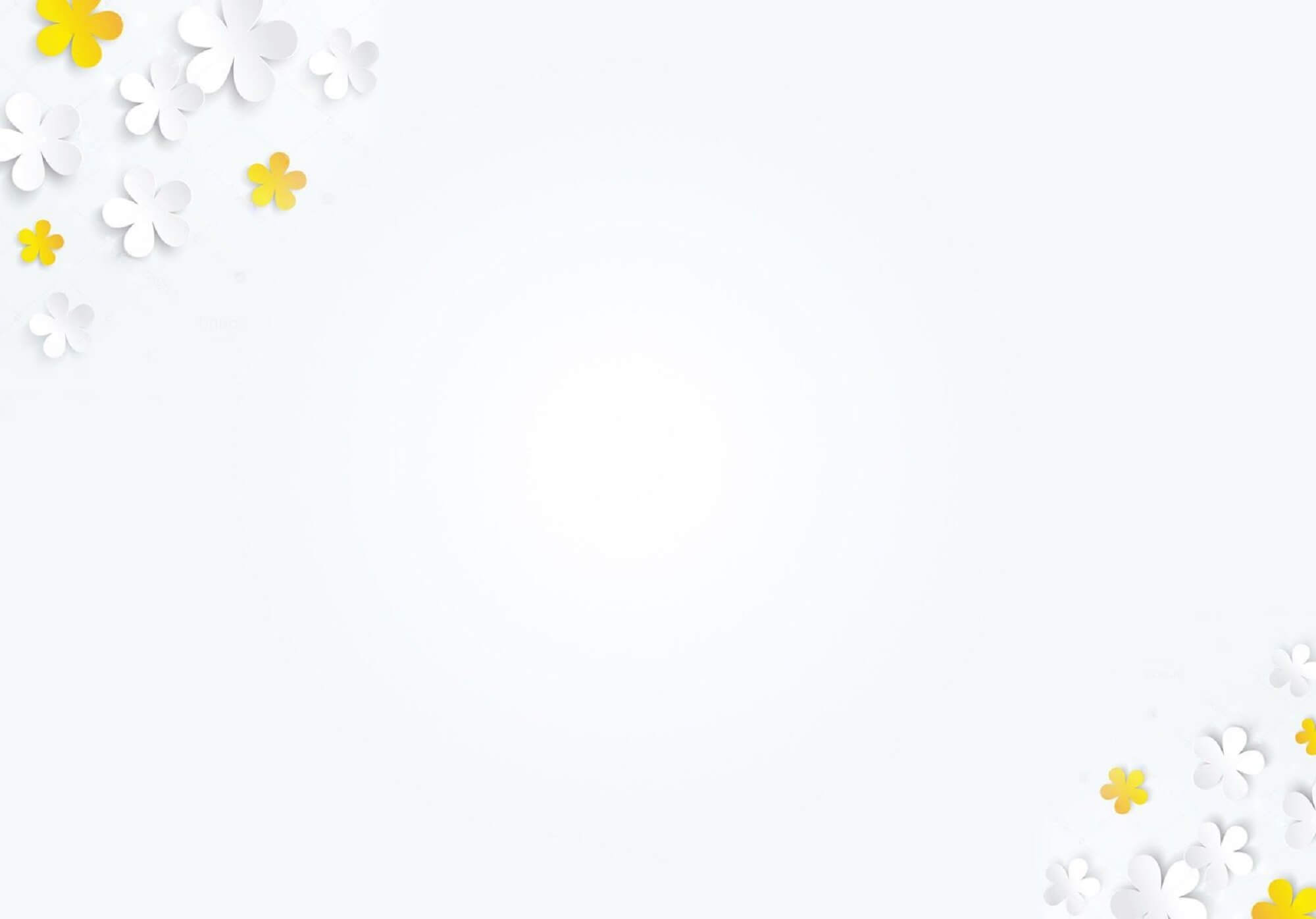 C
THỰC HÀNH
Bài tập 4 trang 57 SGK
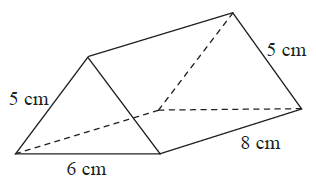 Tạo lập hình lăng trụ đứng tam giác với kích thước như hình vẽ
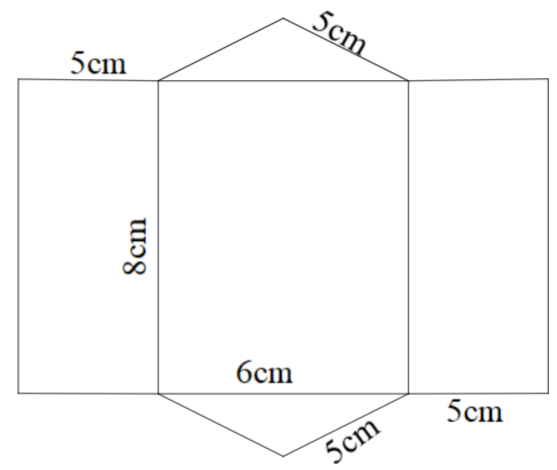 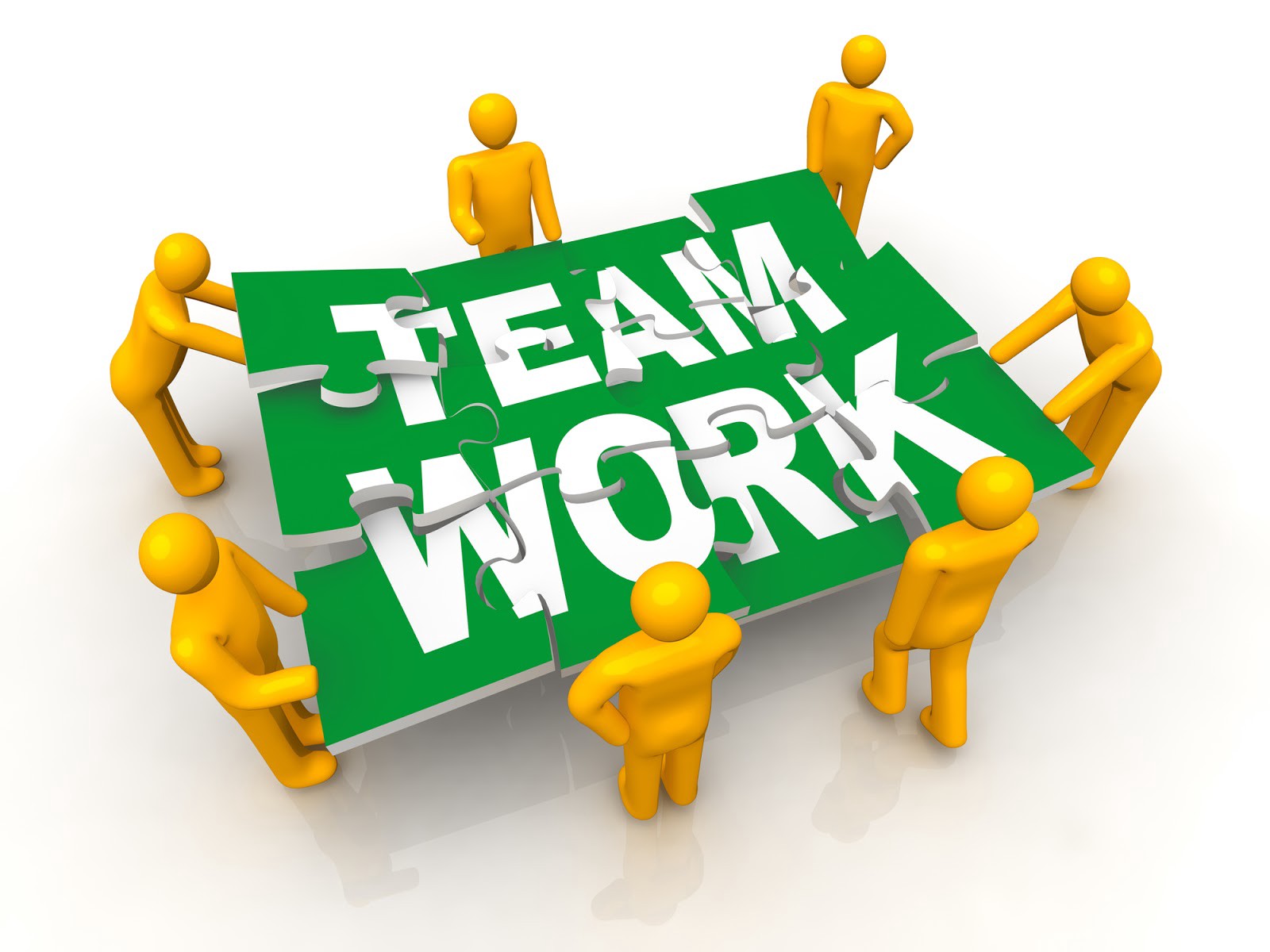 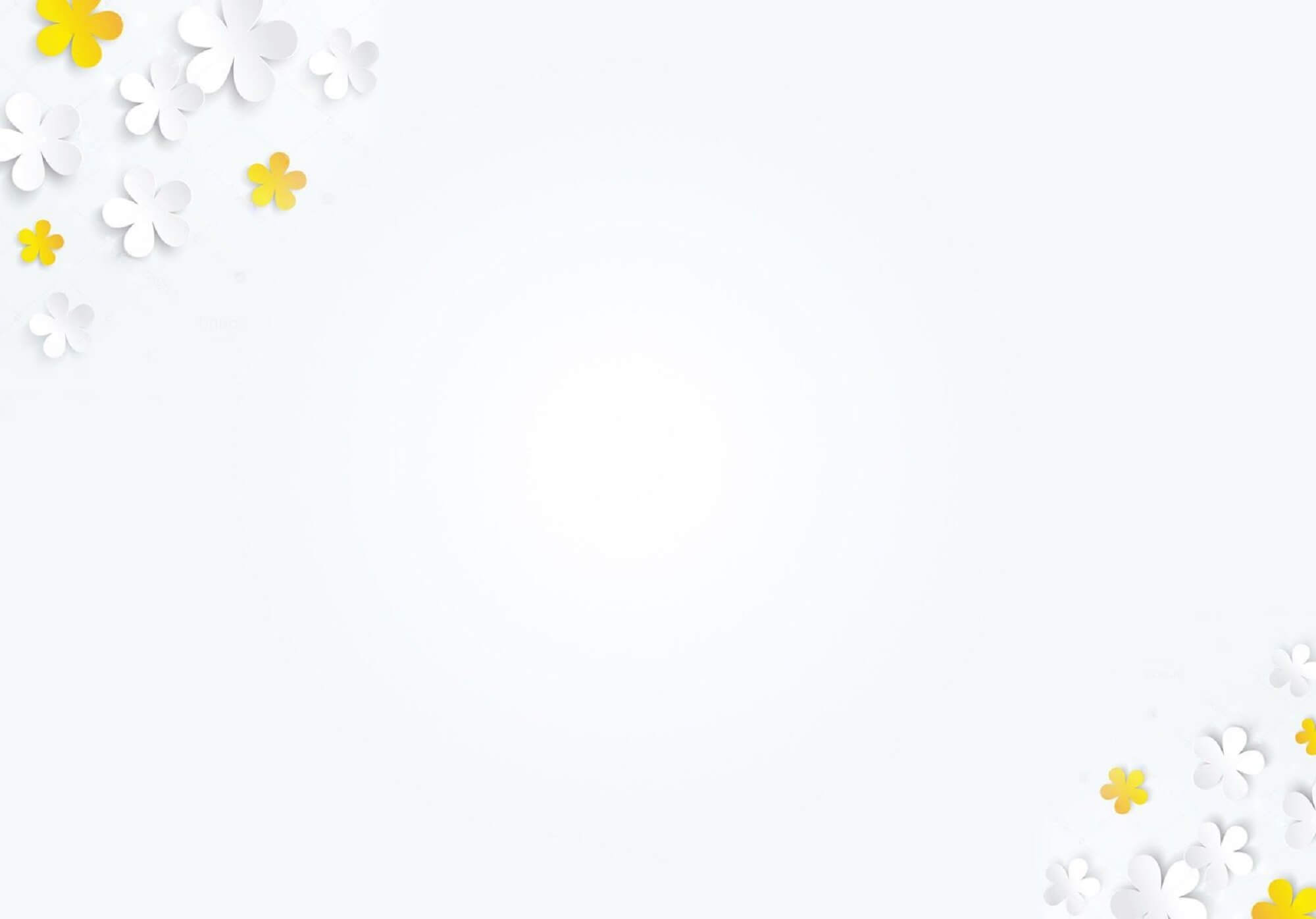 D
VẬN DỤNG
Vận dụng 2 trang 57 SGK
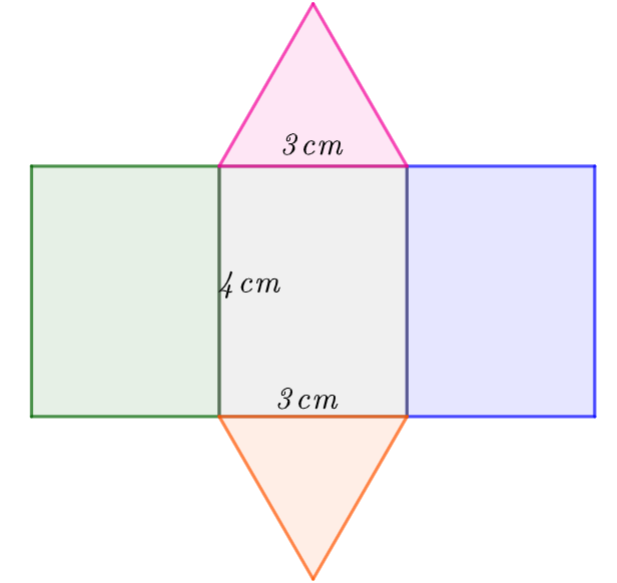 Tạo lập hình lăng trụ đứng có đáy tam giác đều cạnh 3cm, chiều cao 4cm
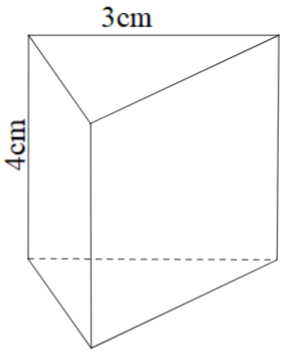 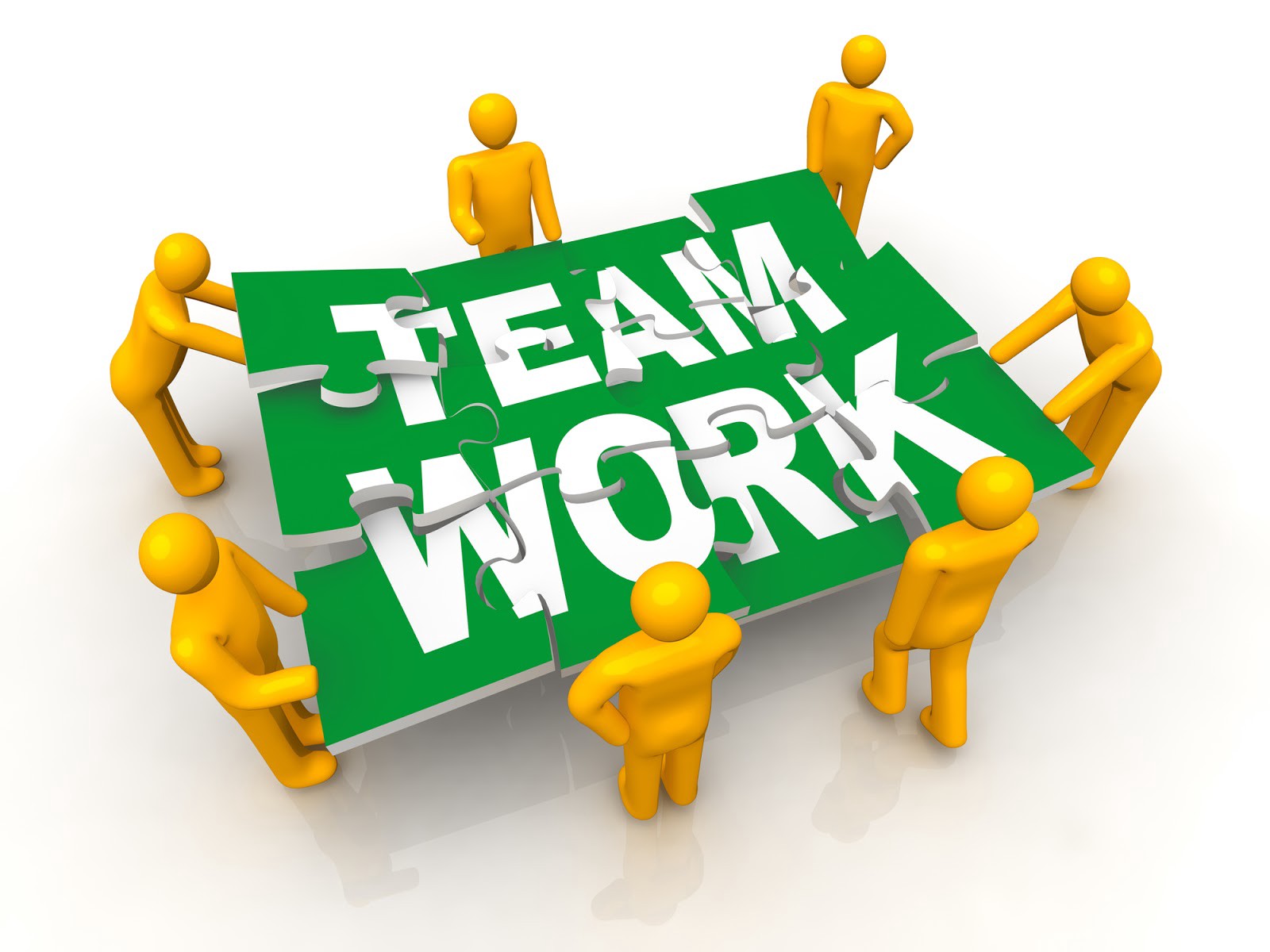 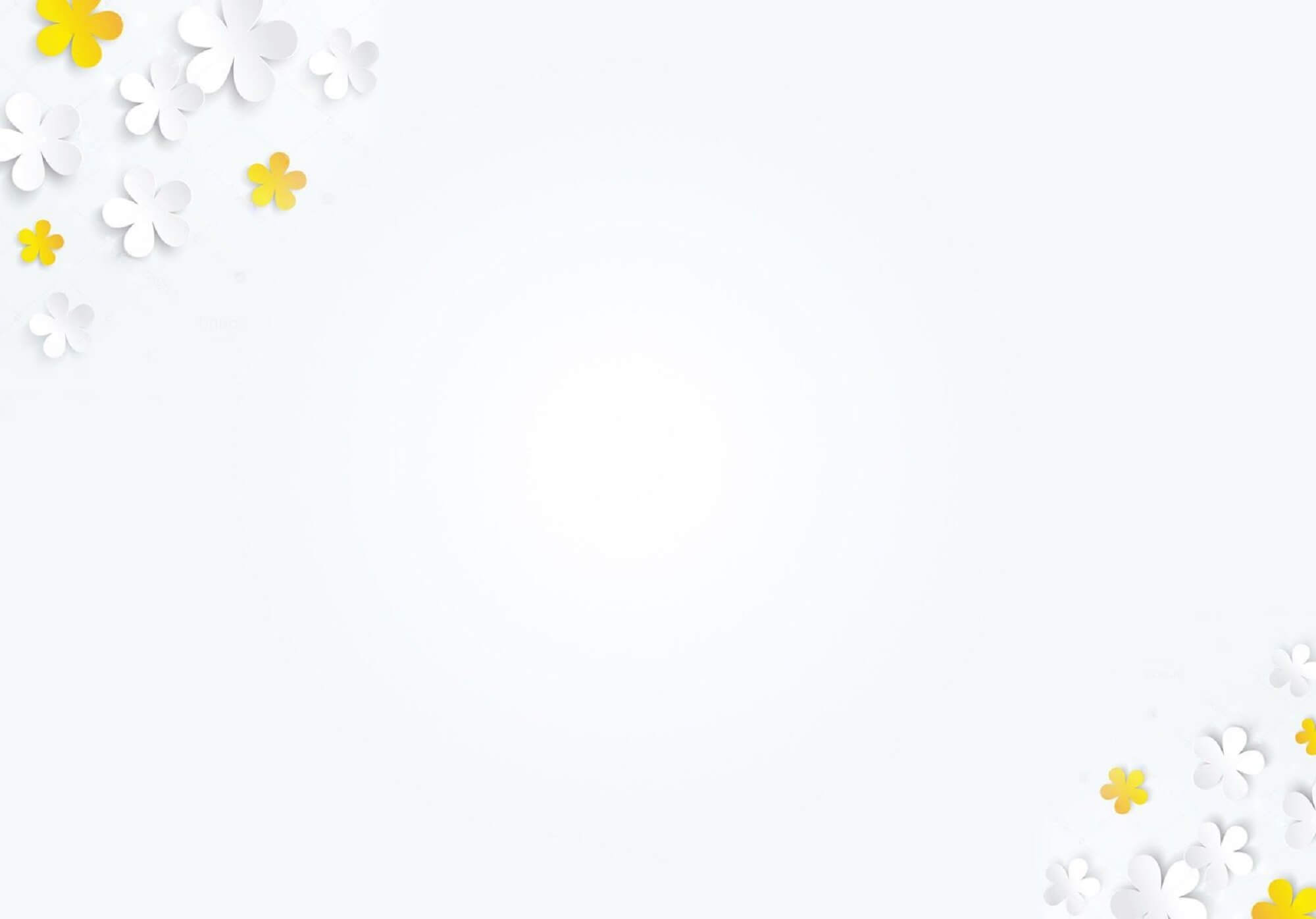 D
VẬN DỤNG
Bài tập 3 trang 57 SGK
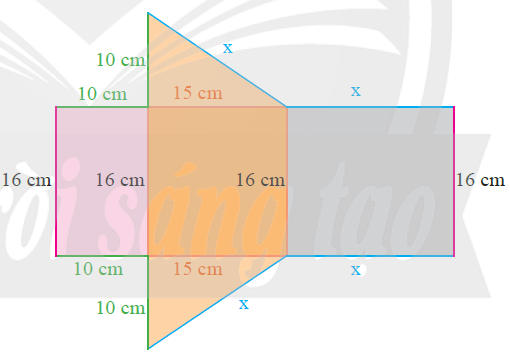 Tấm bìa ở Hình 8 có thể tạo lập thành một hình lăng trụ đứng có đáy là tam giác vuông. Cho biết độ dài hai cạnh góc vuông của đáy và chiều cao của lăng trụ.
Độ dài hai cạnh góc vuông của đáy là: 
10 cm và 15 cm
Chiều cao của lăng trụ là: 16 cm
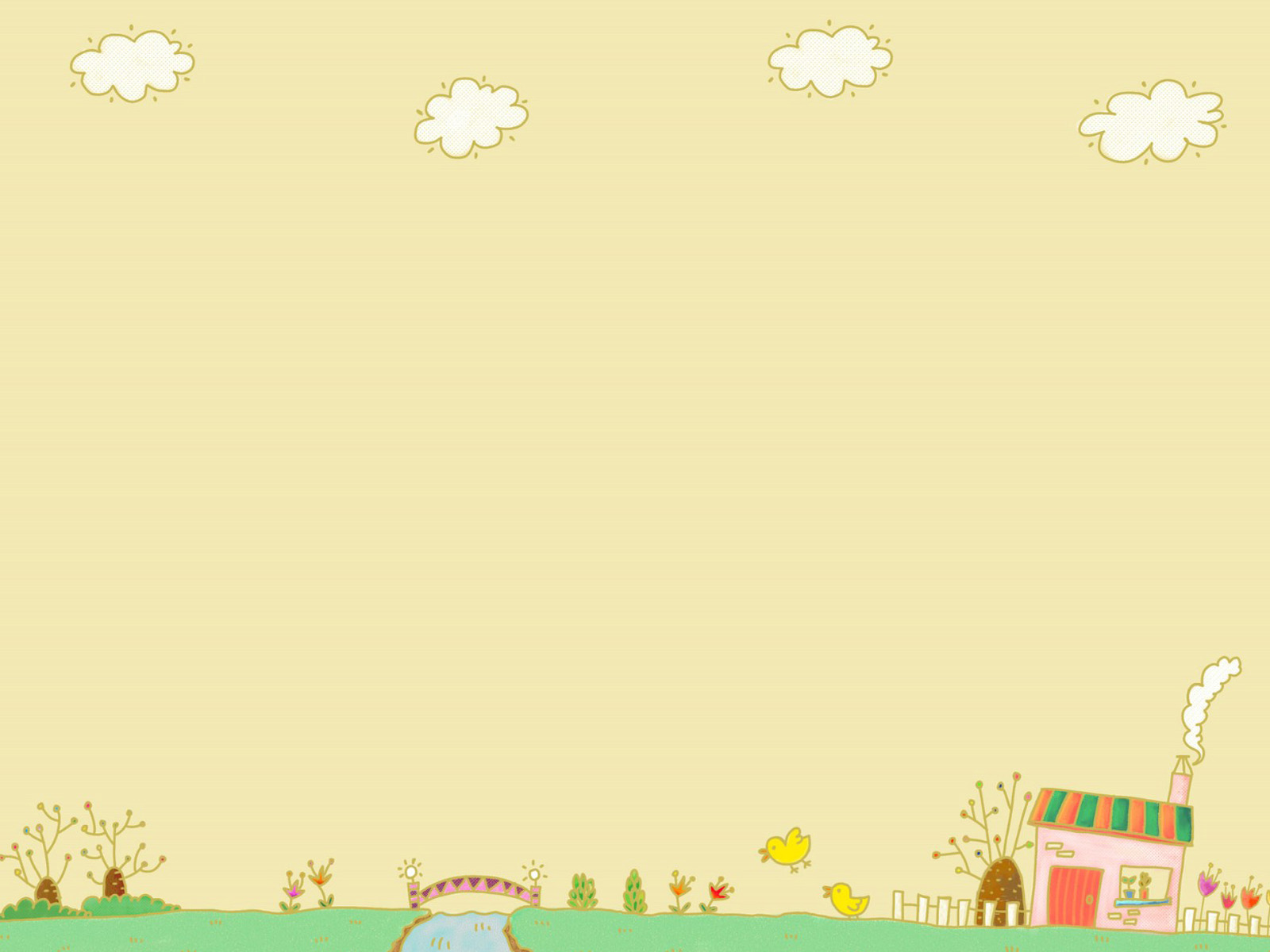 GIAO VIỆC VỀ NHÀ
- Tìm thêm các hình ảnh thực tế về hình lăng trụ đứng tam giác, lăng trụ đứng tứ giác trong thực tế.- Tìm hiểu về cột mốc ngã ba biên giới ba nước Việt Nam – Lào – Campuchia.- Làm bài tập 2/57 và 6/58.
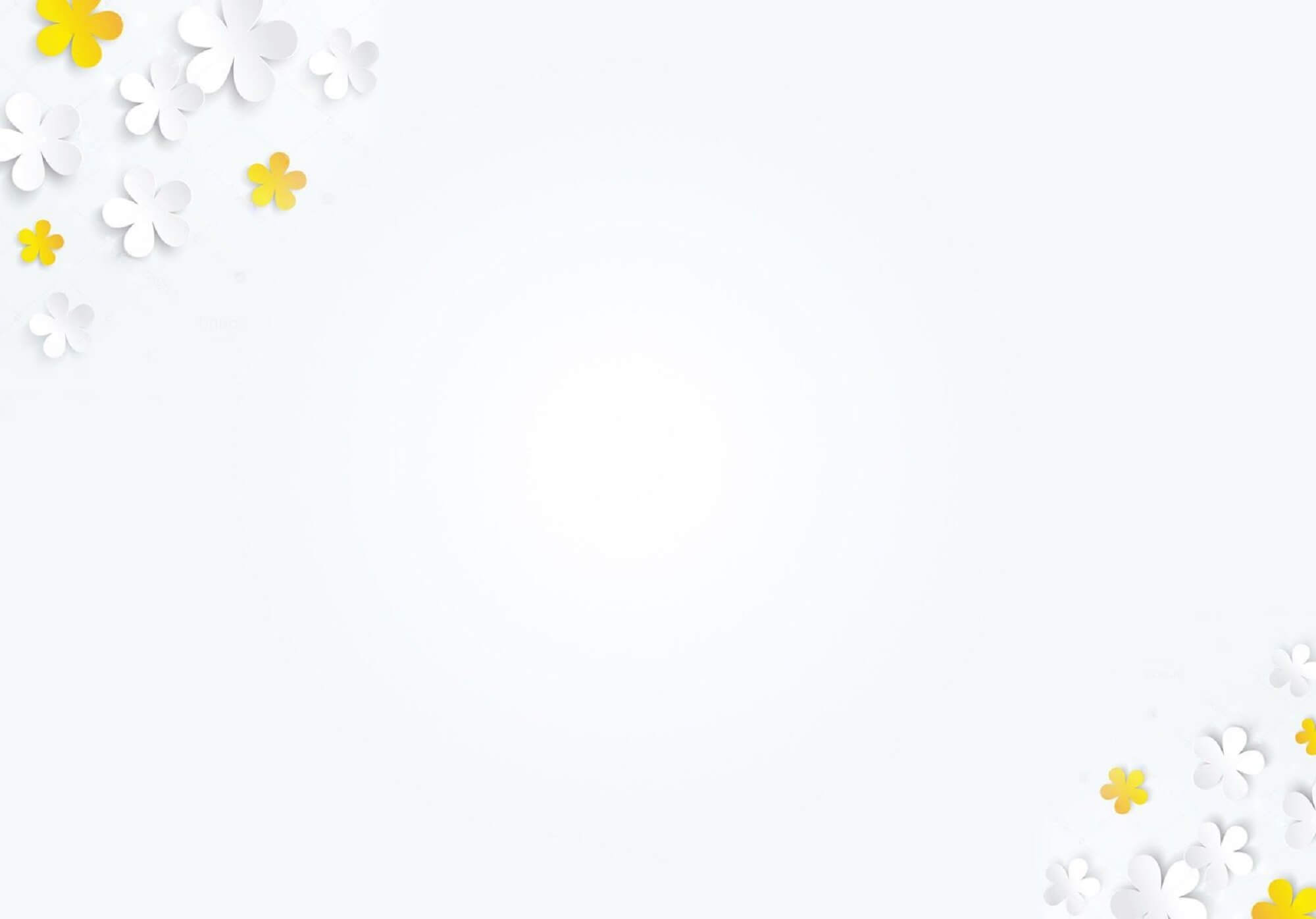 Chúc Thầy Cô và các em vui vẻ!
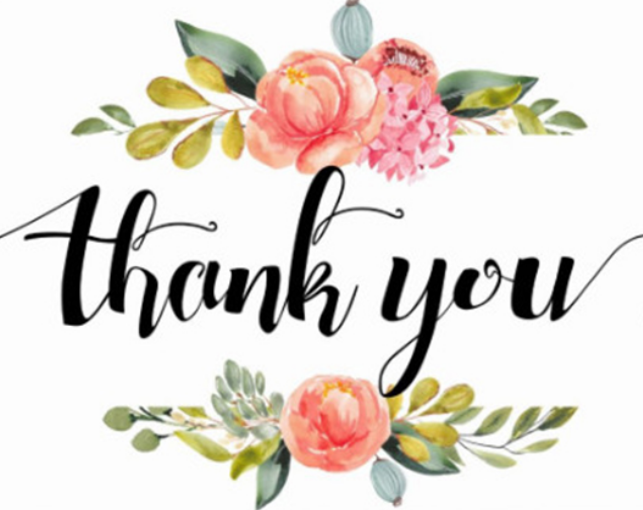